The Mad Hedge Fund Trader“Mad Hedge Goes Positive for 2020”
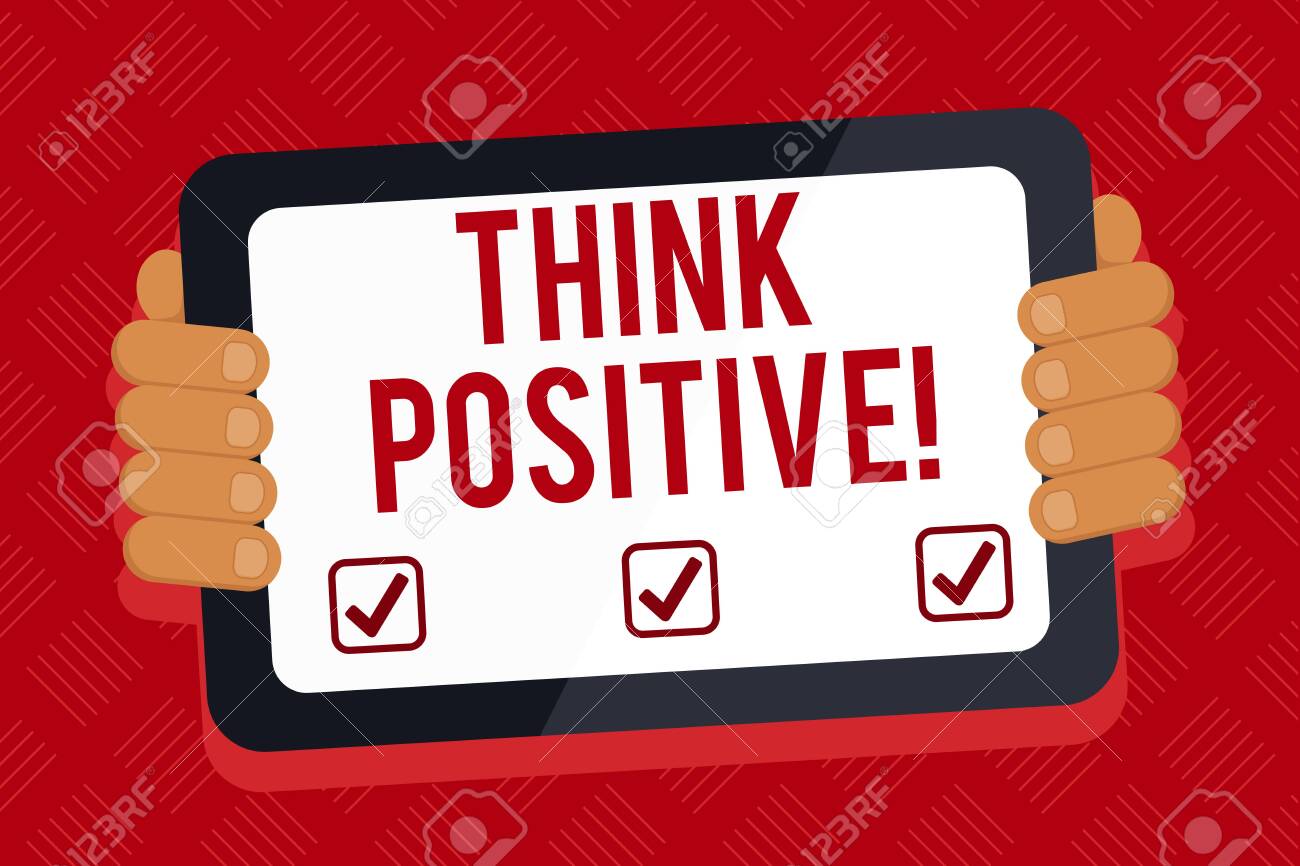 With John Thomasfrom Silicon Valley, CA, April 8, 2020www.madhedgefundtrader.com
Trade Alert PerformanceNew Highs in Reach!
*January   3.13% Final               *July  +3.07% Final*February   -6.05% Final         *August +16.01% Final*March    -5.50% Final         *September 3.08% Final*April       +11.02% MTD         *October +12.13% Final*May        +0.25% Final        *November -1.26% Final*June        -0.50% Final       *December +4.97% Final*Year to date -2.60%compared to -27% for the Dow Average*+358.51% since inception,*Average annualized return of 33.85% for 10 years
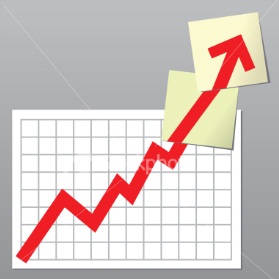 Portfolio ReviewMassive Shorts Covered for Huger Profits, Using (VIX) over $50 to Keep Larger Short Positionsa 10% market drop will boost YTD to 8.5%
Expiration P&L4.51% YTDwith (VXX) unchanged
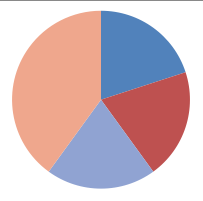 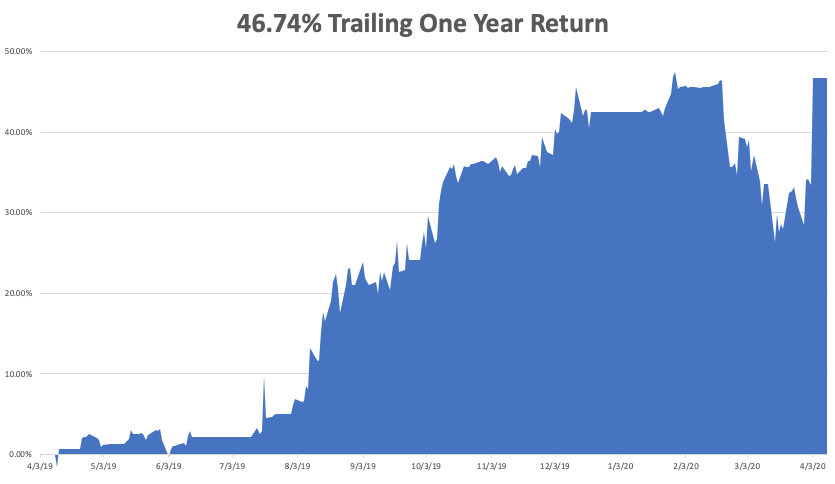 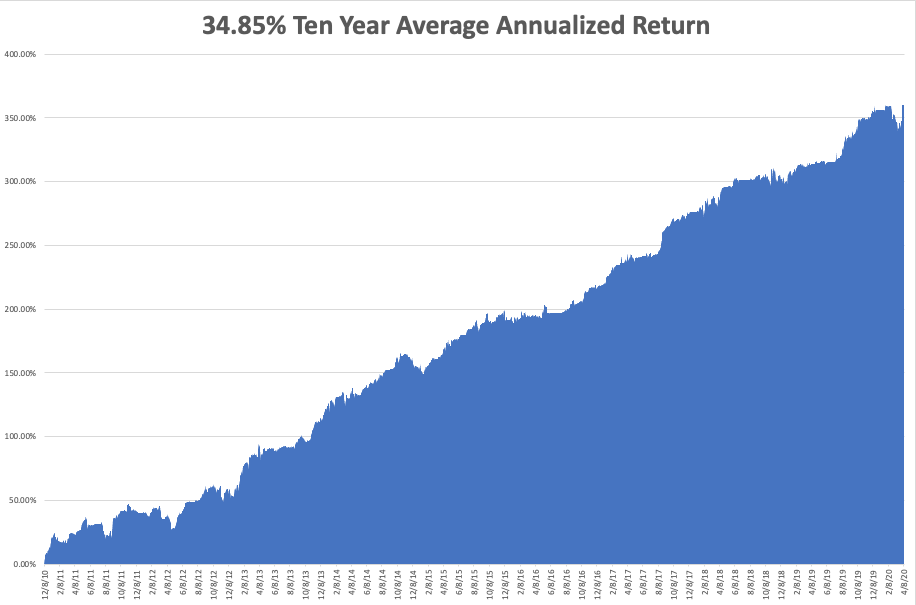 GTD 10 Year Daily Audited Performance
The Method to My Madness
*The Great Depression is here, but it should be a quick one, no more than two quarters*Market risks right now at decade lows, time to pile on the positions is coming*$8 trillion in QE and $6 trillion in fiscal stimulus will be hitting the economy soon*US Dollar has super spike, then collapses from loss of yield support*Gold remains strong with huge volatility*Volatility backs off from $80 to $42*Best buying opportunity of the decade is setting up
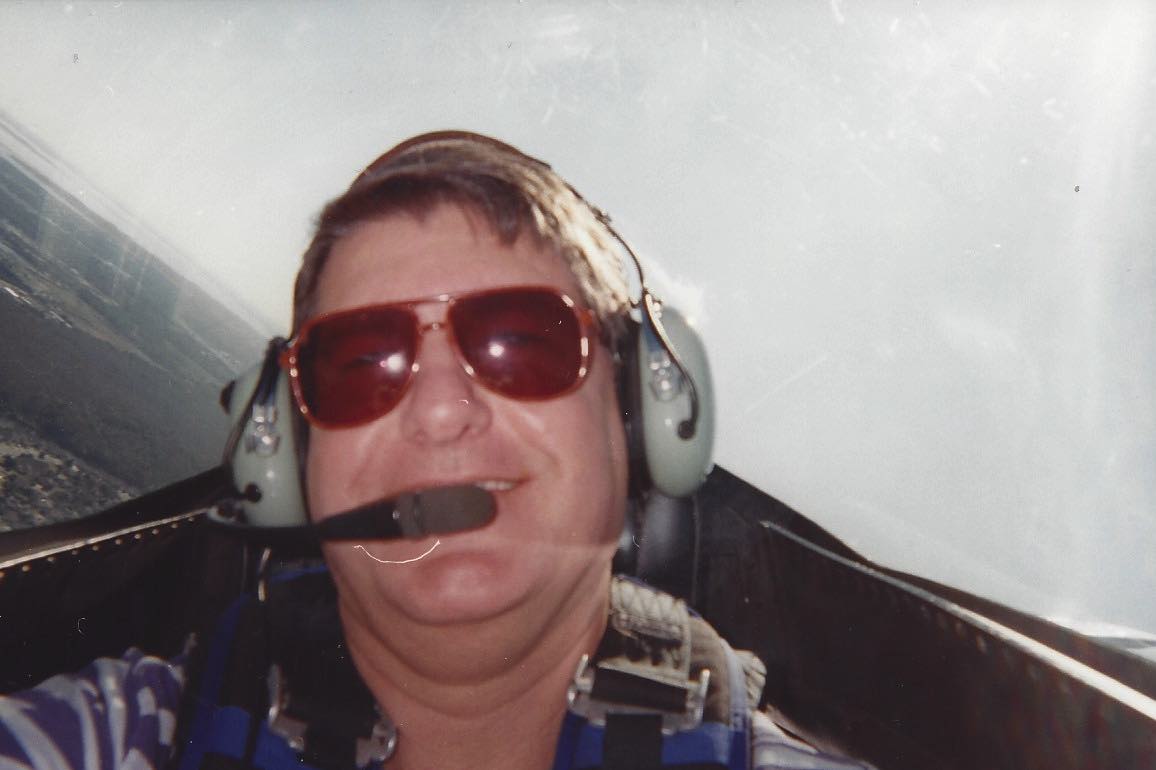 The Mad Hedge Profit PredictorMarket Timing Index-Bottom of Range-at to a “BUY”An artificial intelligence driven algorithm that analyzes 30 differenteconomic, technical, and momentum driven indicators
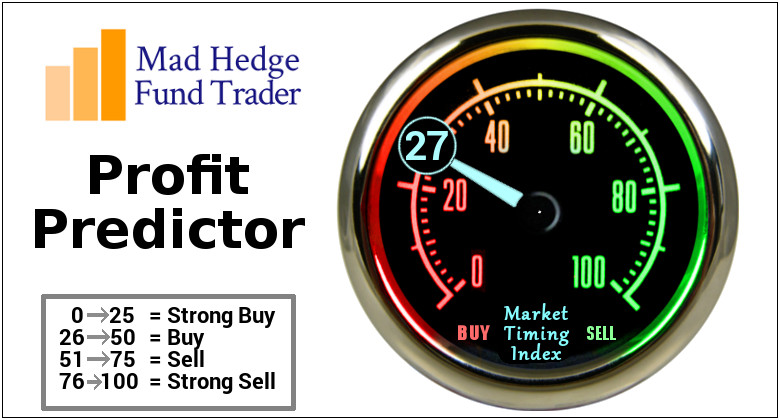 The Mad Hedge Profit PredictorFrom Extreme Overbought to Oversold
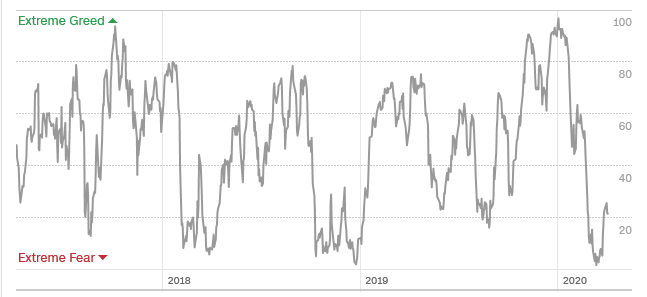 SELL
BUY
The Global Economy – Closed for Business
*We are now in the worst economic conditions since the Great Depression, with Morgan Stanley predicting a -30% Q2 annualized rate, the Fed calling for 32% unemployment*Most are expecting a huge “V” or “U” shaped recovery in the second half, both in the economy and the stock market*Corona virus epidemic is now the only factor in the global economy, but we won’t see the data for 2-3 months*Global travel industry is gone and much of it isnever coming back*Chinese says their epidemic is over, returning economy back to normal, and shippingmedical supplies to the US and the rest of theworld
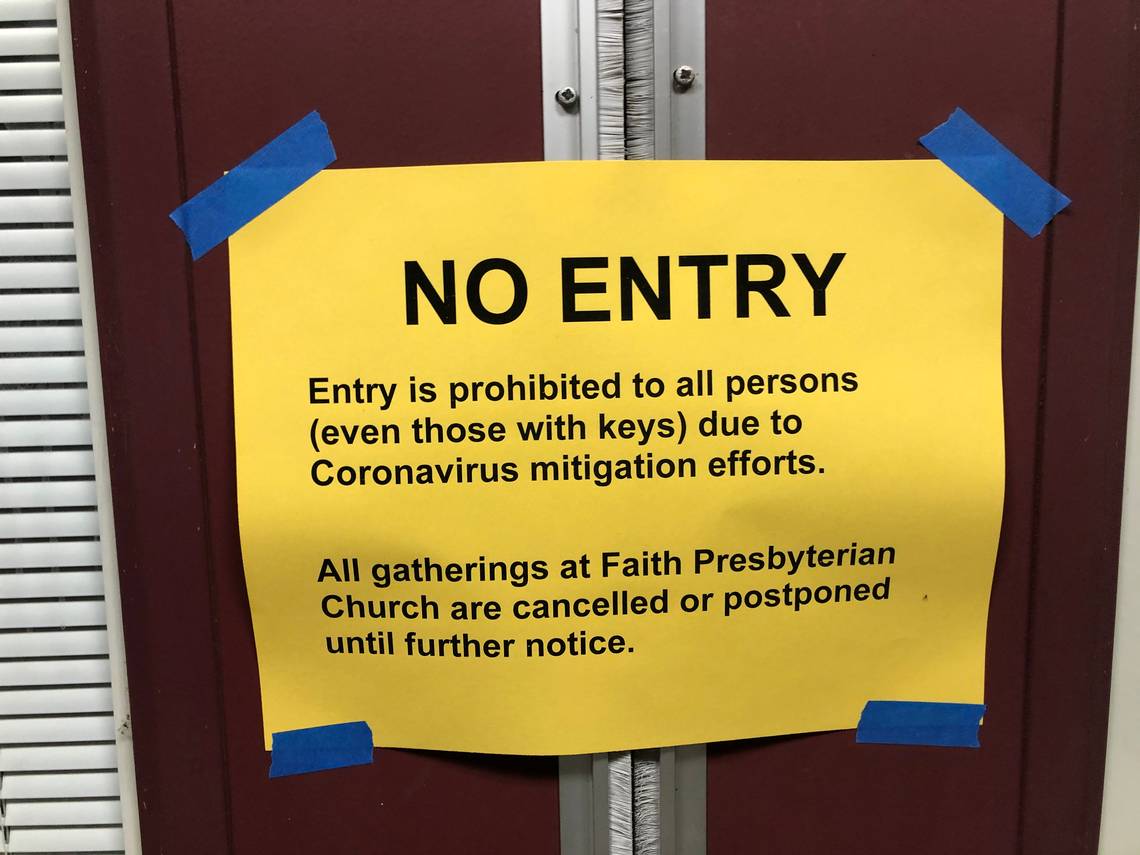 Pandemic
*Global cases at 1,309,439 deaths at 72,637, are doubling every three days*US Cases at 377,003 and 10,335 deaths, with a third in New York City *Shelter in place will bring peak in May and and a return to a normal economy in June, then a second smaller wave will come in the fall*Still at exponential growth phase in all countries, except China, South Korea, and Italy*20 vaccines are in development around the worldBut will take a year to reach mass production*Almost all international borders are closed
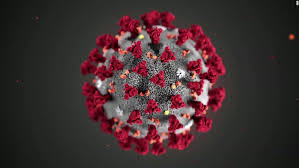 How Long Will it Take?
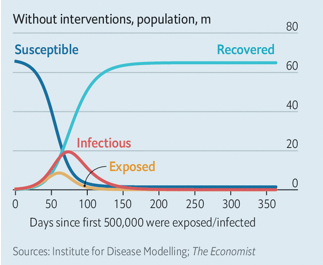 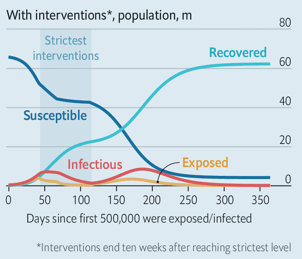 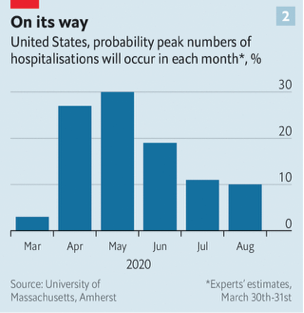 BULL Market Begins
The Historic Antidote
*The government has already implemented the greatest economic stimulus in history at $2 trillion, and it will triple from here to $6 trillion*The Fed has unleashed the greatest QE in history of $8 trillion, increasing all the global QE of the past decade by 50% in one shot*When people come out of lockdown, they will engage in the greatestspending binge in history. Most consumption hasn’t been lost, just deferred*This will create the strongest economic growth in history, starting in H2*Stocks will rocket sooner but may not his new all-time highs for years.*Don’t sell anything now. Most of the damage has already been done.You are only looking at buying opportunities from here.*The worst stocks are already down 90%, like cruise lines and airlines,so there are no good short plays left
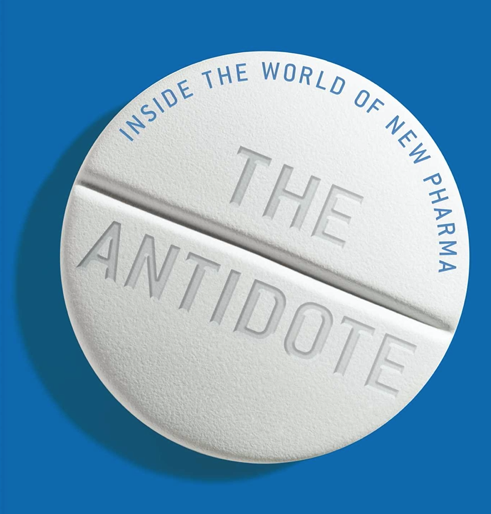 Weekly Jobless Claims-Bottomed Out+70,000 to 281,000Total US unemployment doubles to 14.4 million in a week, will double and double again
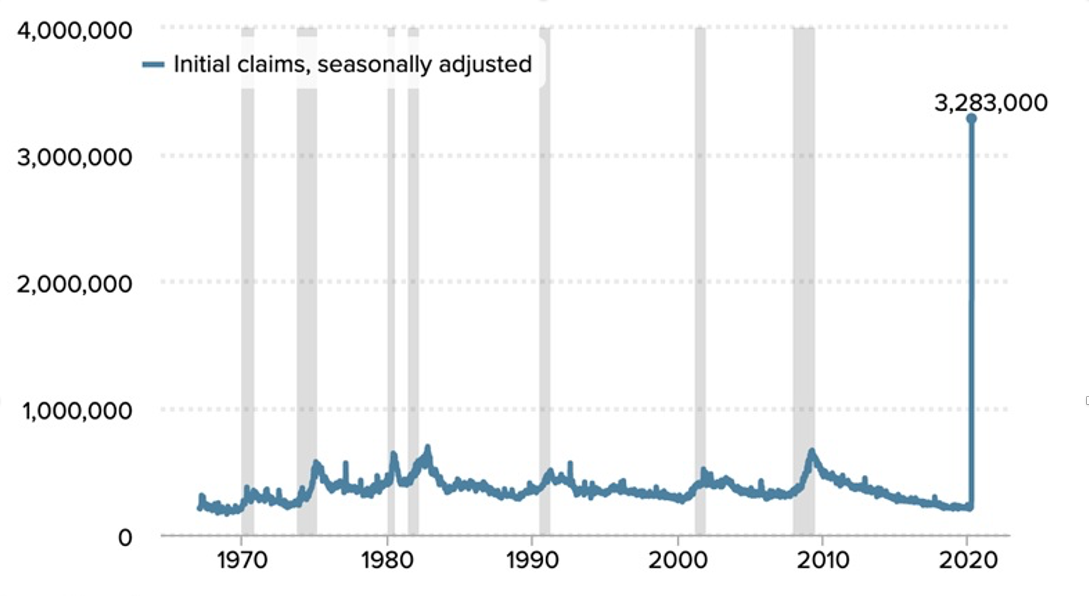 The Bill Davis ViewA $1,500 Upgrade for the Mad Day Trader Service
Stocks – Dead Cat Bounce
*”Get me out at any price” is over, but ”Get me out” will still cap all rallies for months*S&P 500 Earnings multiples drop from 20X to 12X 2019 earnings in six weeks, 15.5X is the 100-year average, but stock are still expensive *If US earnings drop from $160 to $80 this year the 2020 multiple is at 24X, a century high. The last time we saw valuations this high was 1929. A 9X multiple would take the Dow down to 7,500*It’s time to start scaling into those 2-year LEAP’s in your favorite big tech names*Continue to focus on big tech and biotech, the market leaders, on 30%-40% selloffs, and the 2X (ROM)*The best buying point of the century is near*Bottom line: buy the next big dip for a massive recoverystarting in the summer-fall*Bottom Line: its bet the ranch time on tech longs,but stay away from those with big China exposure, like Apple, and weak dollar plays like energy, andemerging markets
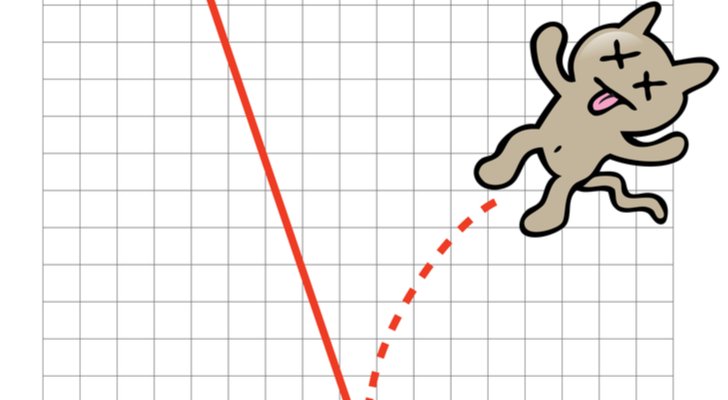 S&P 500 – Collapse –Targeting 2,000, down 42%, PE multiple of 11X long 4/$270-$280 bear put spread took profits on long 4/$280-$290 bear put spreadtook profits on long 4/$275-$280 bear put spread
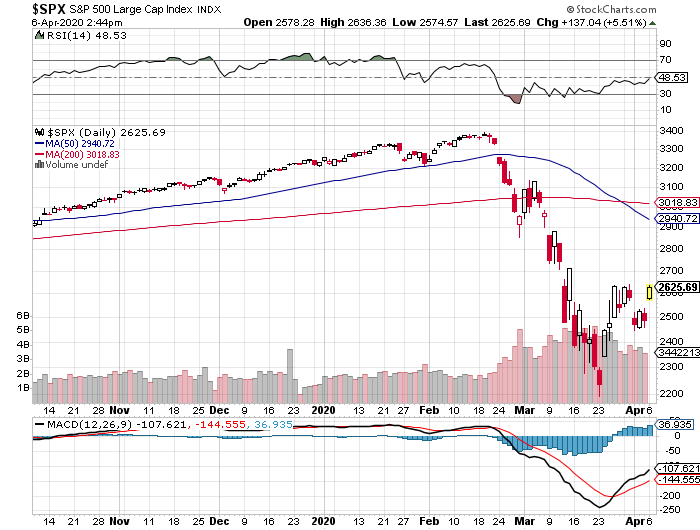 The Bottom2,000-42%
S&P 500 – 100 Year Multiple Average is 15X
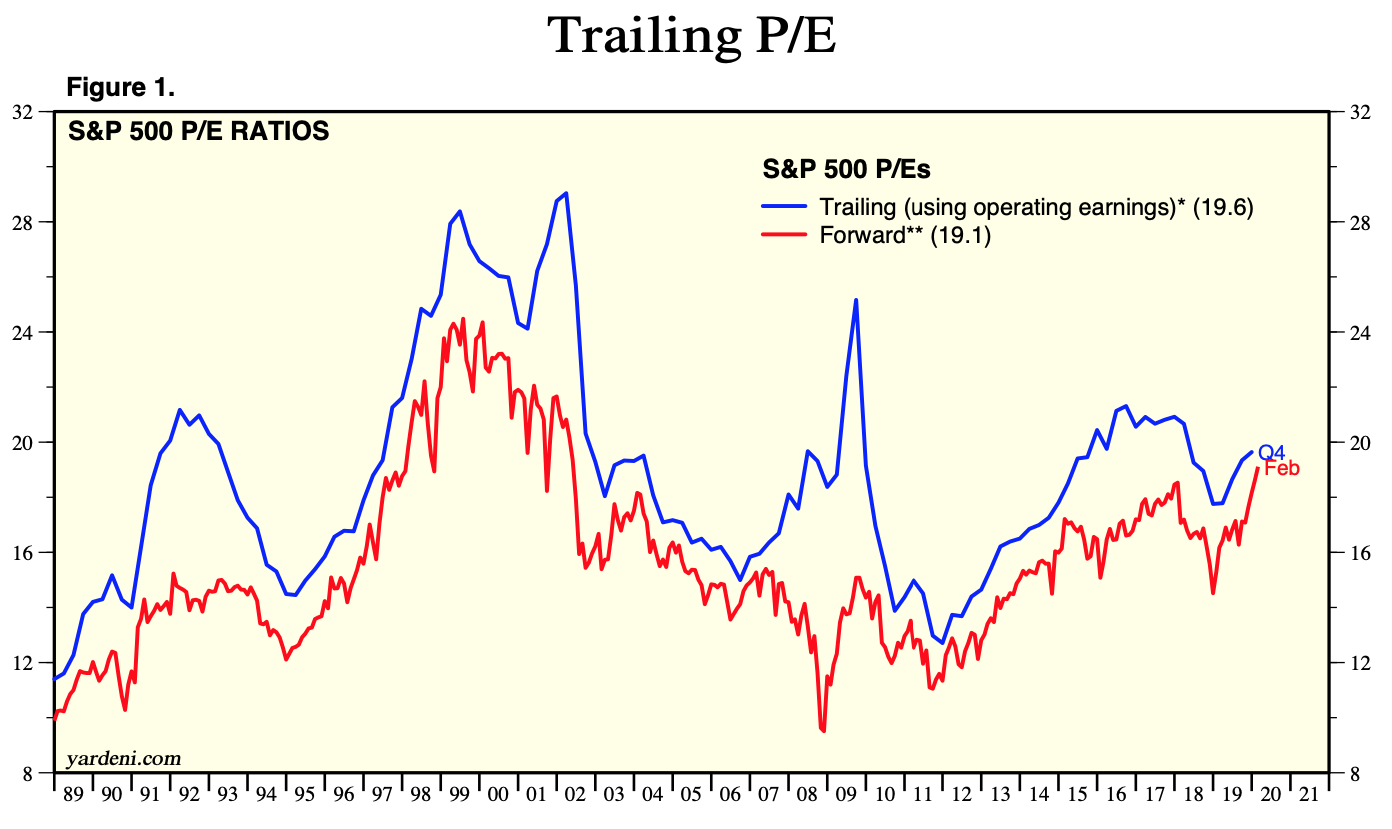 You are Here Now
S&P 500 (SPY)- Giving Up 2019, 2018, and 2017If I’m Wrong the Final Target is 1,600
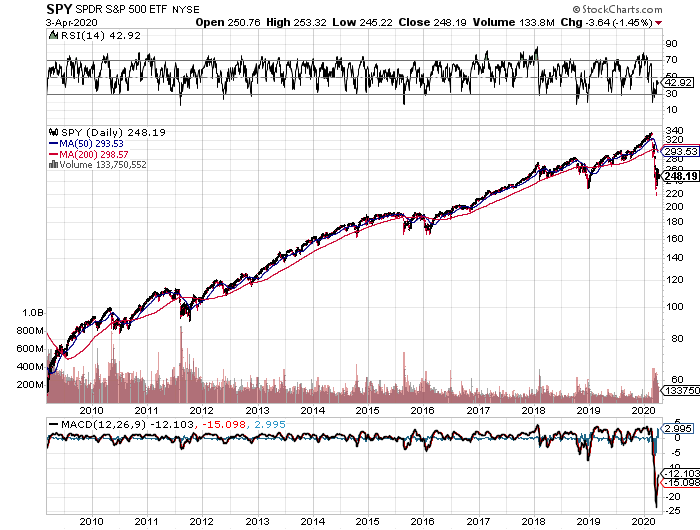 TARGET
TARGET
Dow Average ($INDU)- Giving Up Three Years of Gains
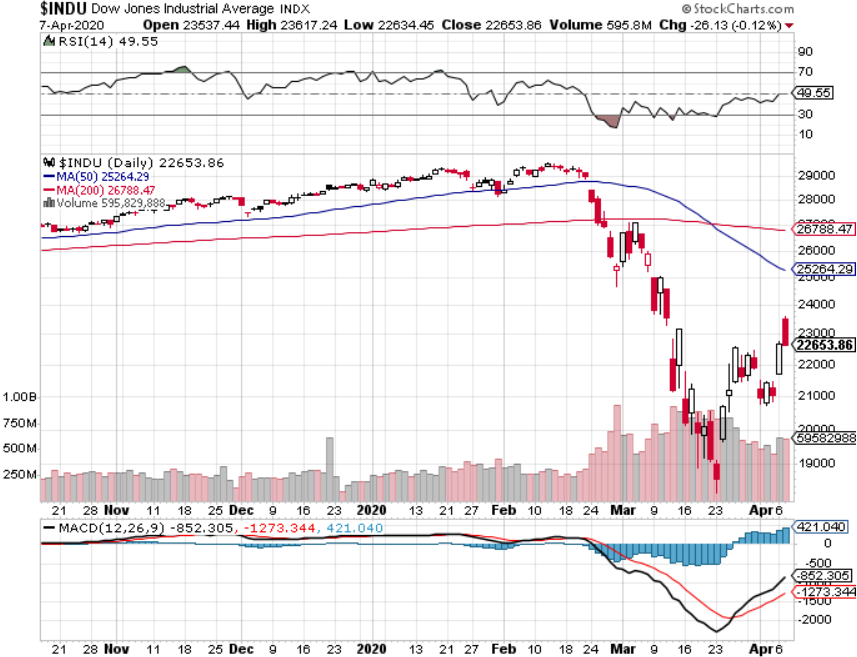 Russell 2000 (IWM)- Free Falltook profits on Long 10/$137-$142 vertical bull call spreadtook profits on Long 10/$153-$156 vertical bear put spread
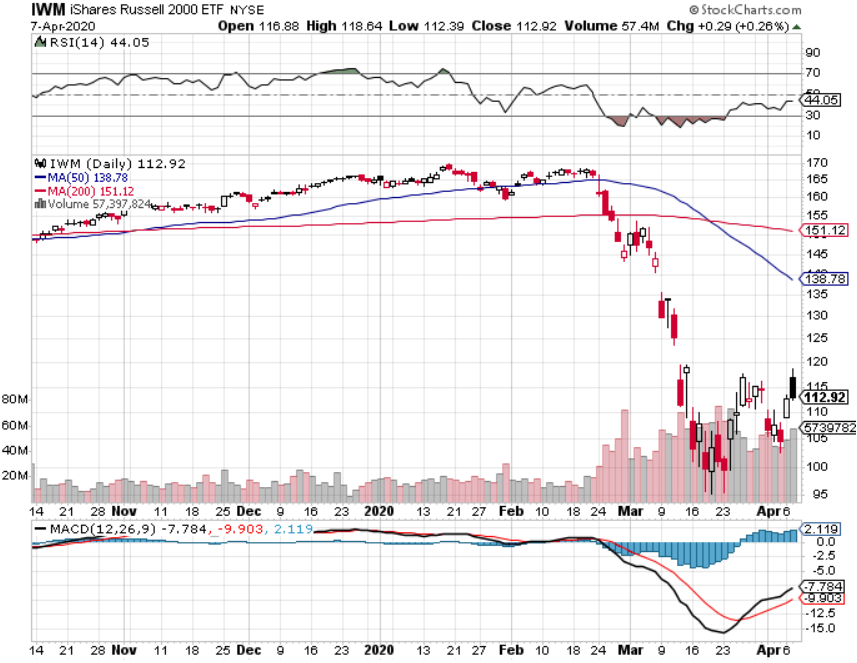 NASDAQ ($COMPQ) – Monster Declines
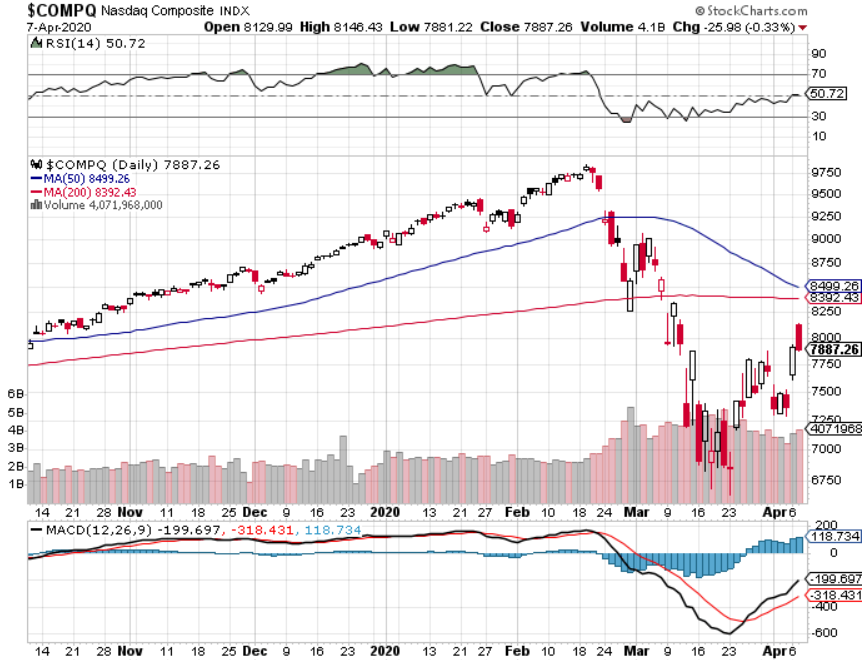 (VIX)- 11 Year High
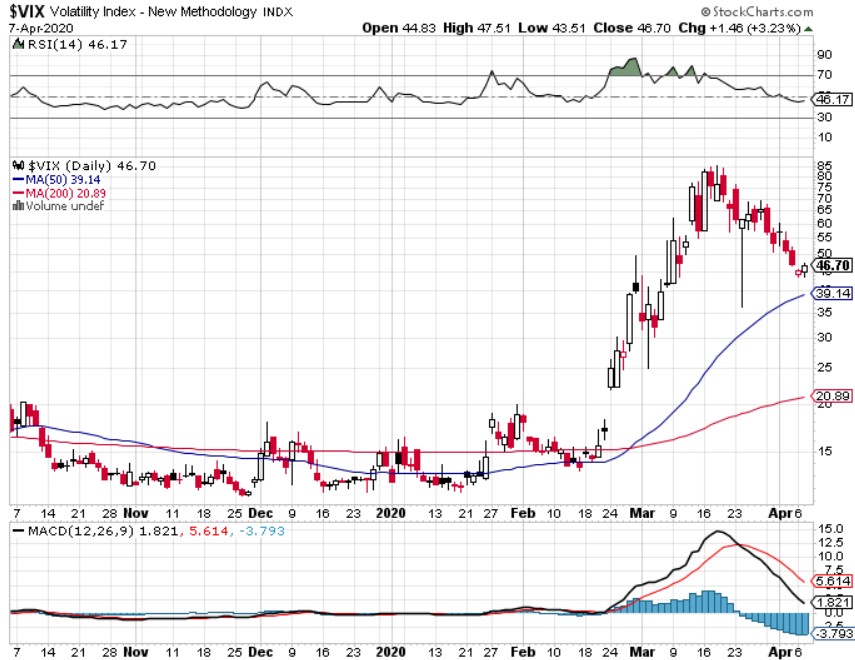 (VXX)- Sell Rallies-Down $38 from toplong 1/2021 $16 putslong 1/2021 $24 puts
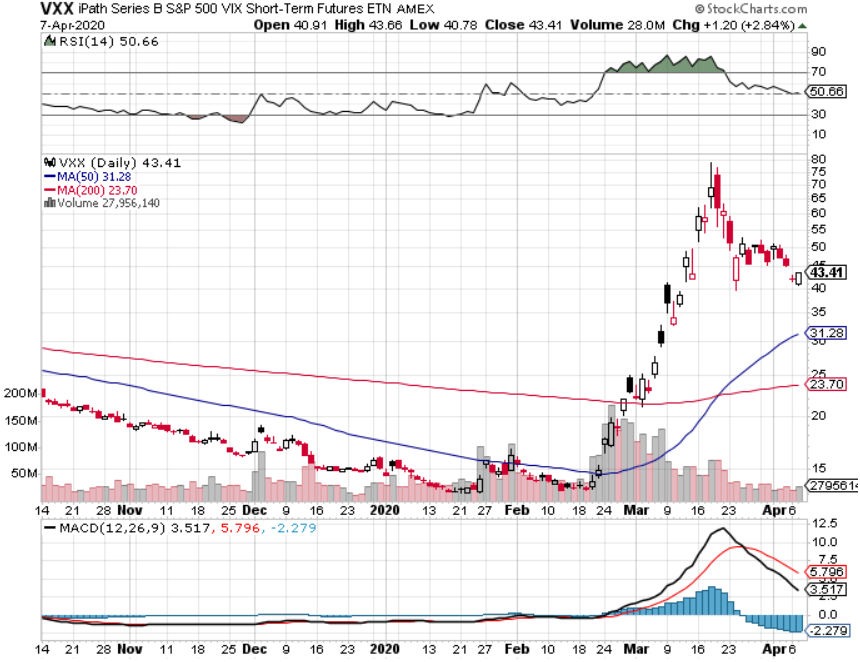 Microsoft (MSFT)- Earnings beat- Looking for Another Entry Pointtook profit on long 4/$120-$130 call spread stop loss on long 12/$170-$180 call spread took profits on long 12/$135-$138 call spread
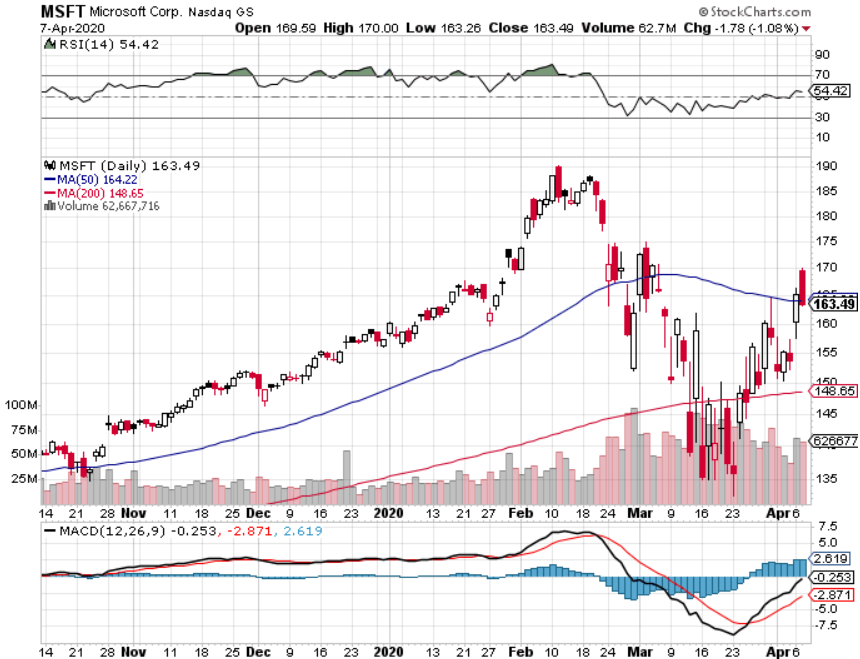 Facebook (FB)- Breaking DownPaying Full Salaries on all gig workerstook profits on Long 9/$150-$160 vertical bull call spreadtook profits on Long 8/$167.50-$172.50 vertical bull call spread
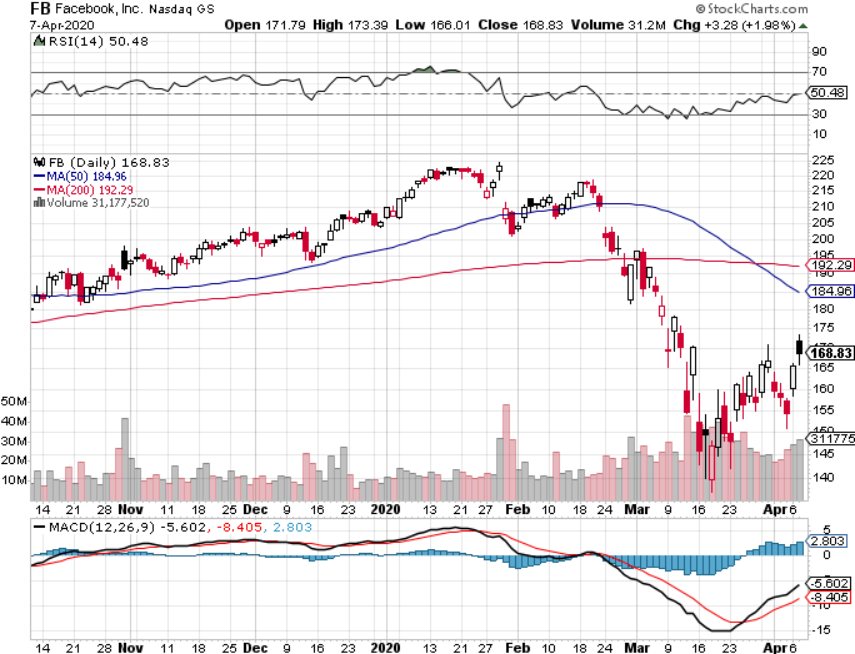 Apple (AAPL)-Tosses Q2 Guidance took profits on long $3/$250-$260 call spreadstopped out of long $3/$285-$295 call spreadtook profits on long 2/$245-$255 put spread
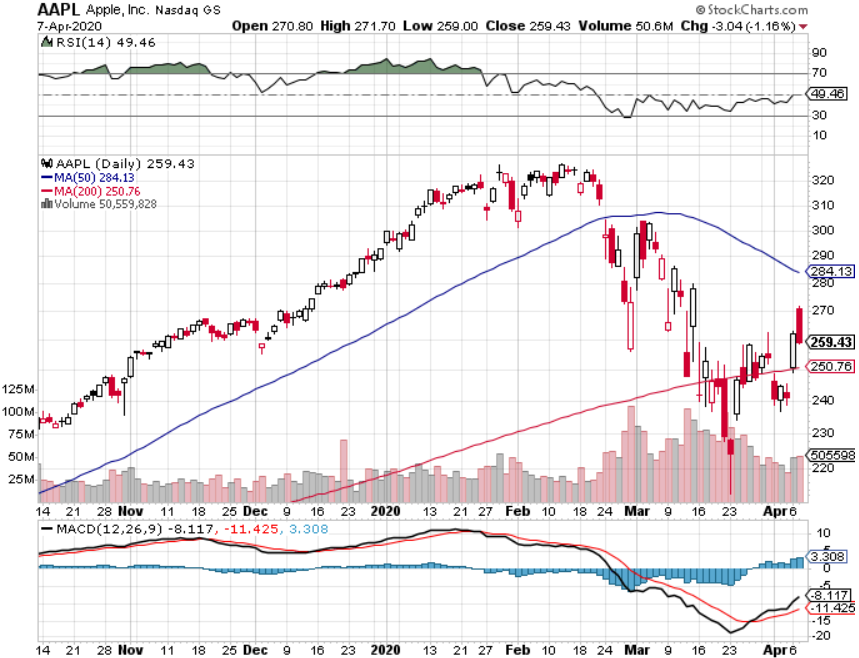 Alphabet (GOOGL) – Advertising Hittook profits on long 12/$1,200-$1,230 bull call spreadtook profits on long 9/$1,030-$1,080 vertical bull call spreadstopped out of long 5/$1,100-$1,130 bull call spreadtook profits on long 4/$1,080-$1,120 bull call spread
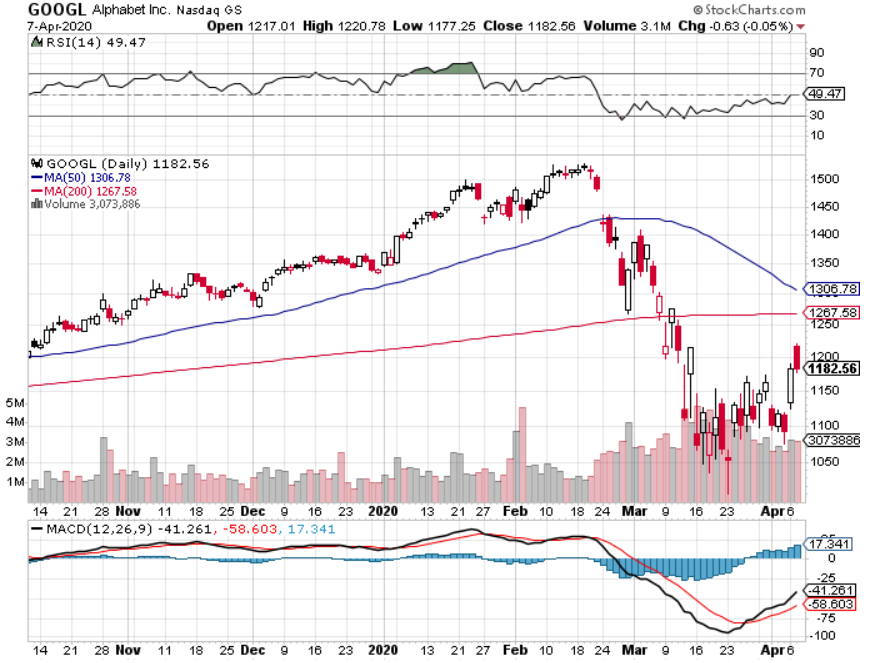 Amazon (AMZN) – hiring 100,000took profits on long 4/$1,600-$1,650 bull call spreadstopped out of long 3/$1,700-$1,800 bull call spread took profits on 9/$1,500-$1,500 bull call spreadstopped out of long 4/$1,650-$1,700 call spread
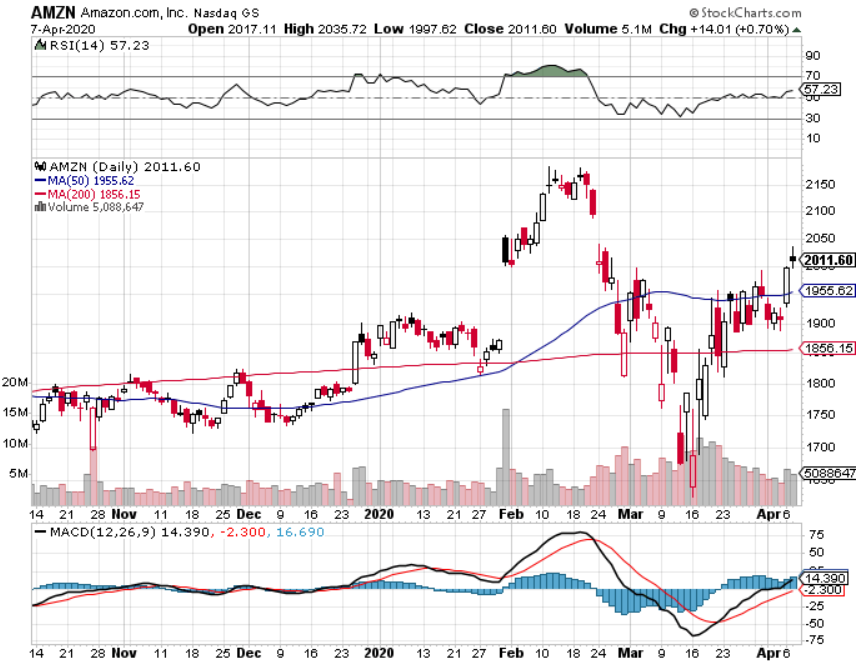 ProShares Ultra Technology (ROM) – Terrible Guidance – stopped out of long at $100.10
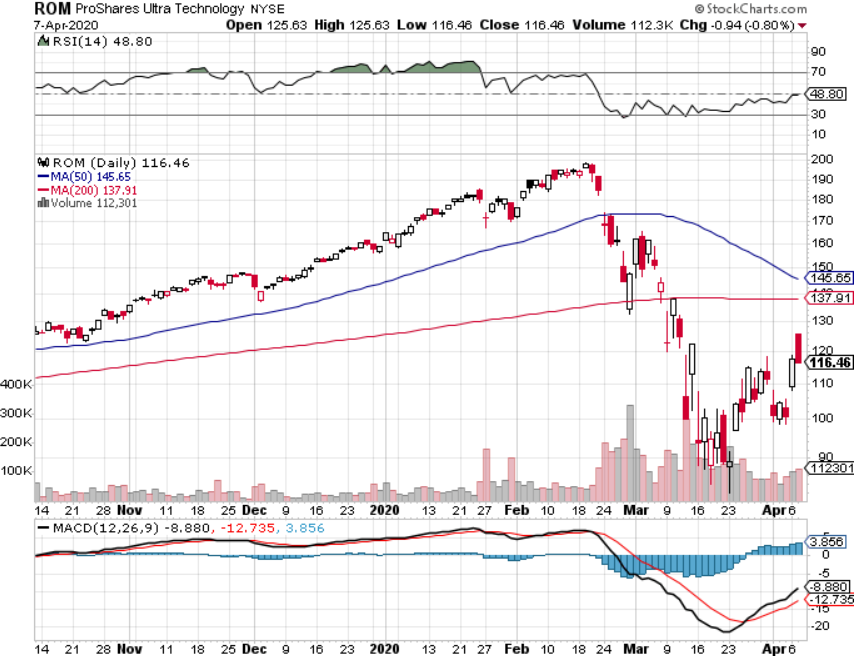 PayPal (PYPL)-Fintech Rulestook profits on long 4/$90-$95 call spread
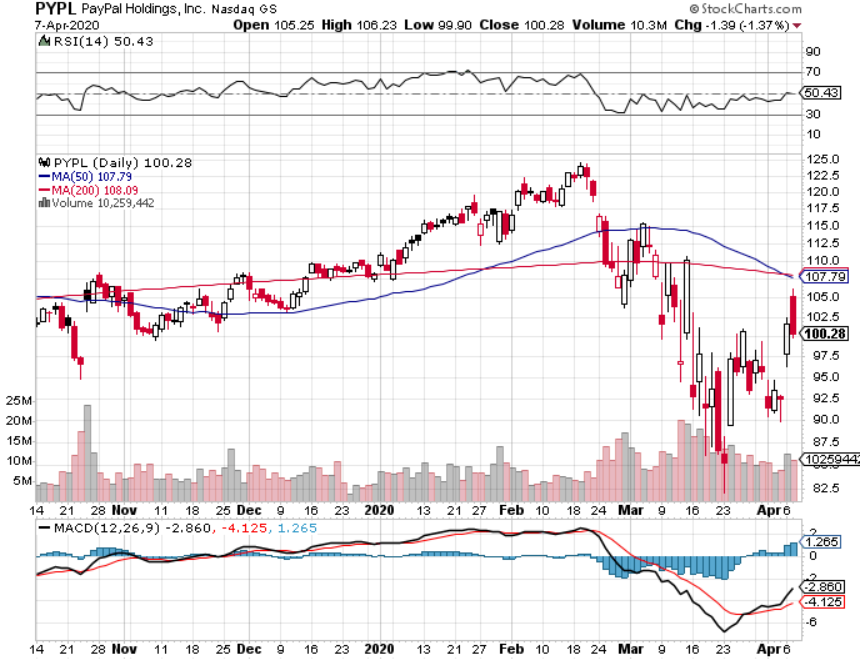 NVIDIA (NVDA) – Crash leader
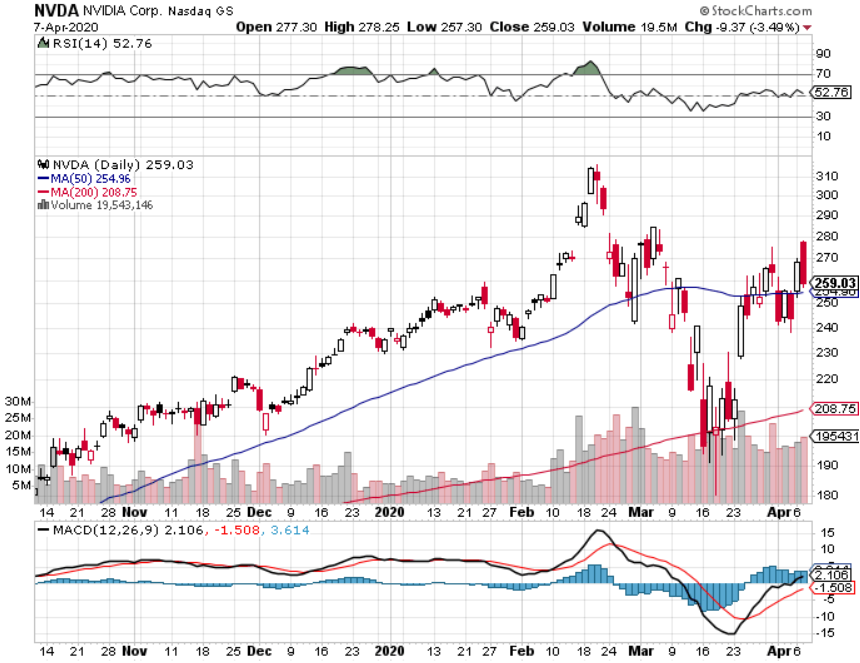 Micron Technology (MU)-Ditto
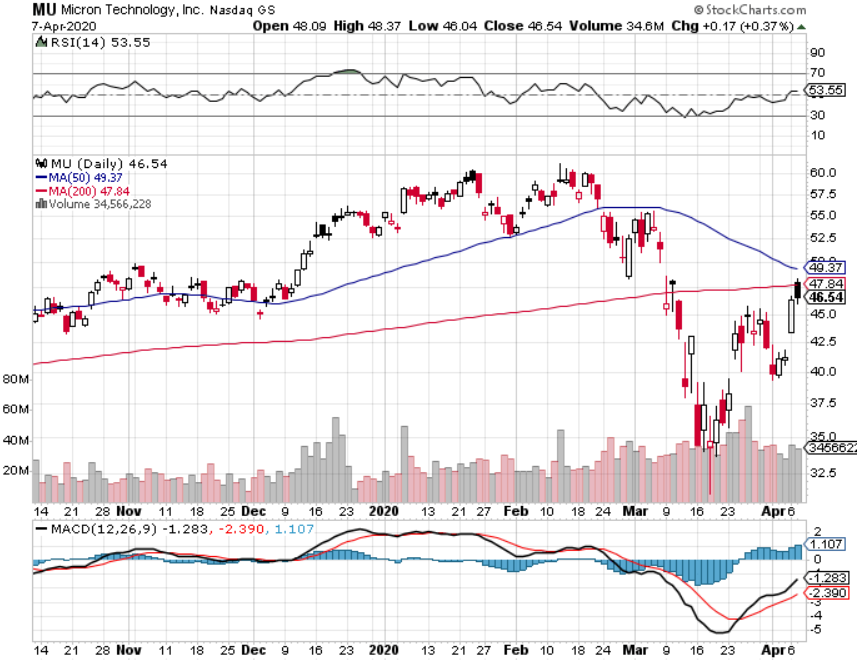 Salesforce (CRM)- Massive Online Migrationtook profits on long 9/$125-$130 vertical bull call spreadtook profits on long 8/$125-$130 vertical bull call spreadtook profits on long 2/$105-$115 call spread
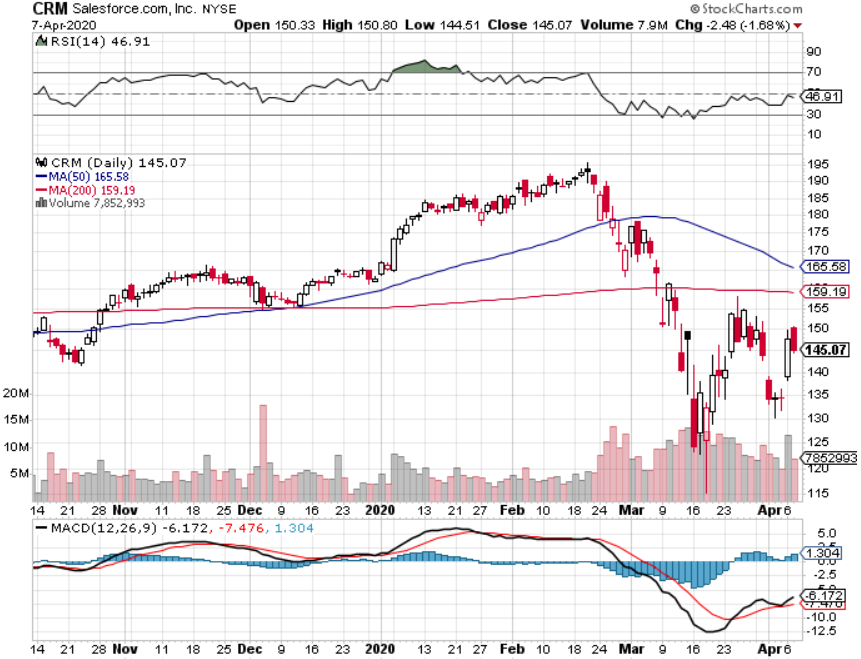 Boeing (BA) –GM Or Bank Style Takeover?737 MAX production shutdown-Criminal investigationtook profits on long 2/$270-$280 call spreadtook profits on long 12/$310-$330 call spreadtook profits on long 4/$300-$310 call spreadtook profits on long 4/$315-$335 call spread
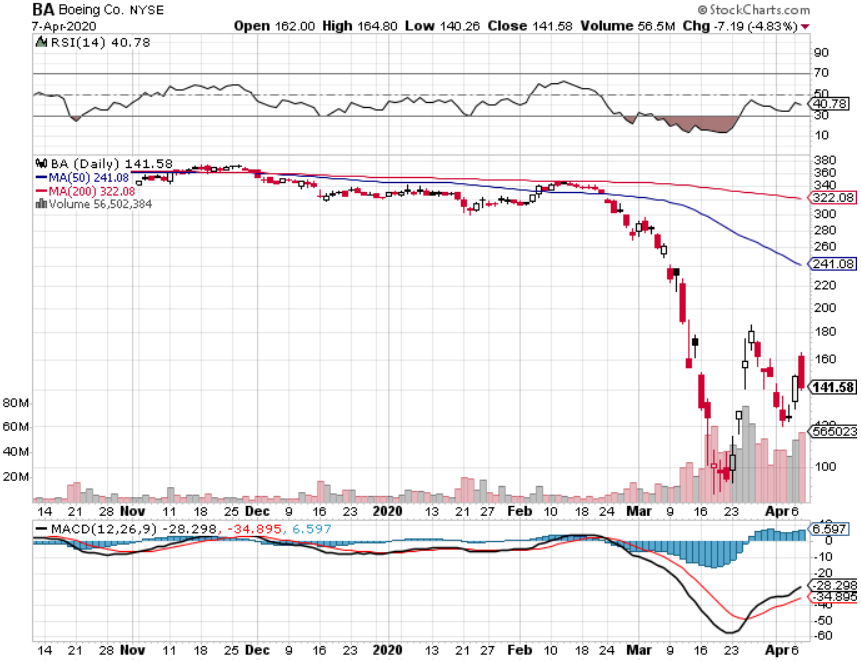 Walt Disney (DIS)- Corona Hittook profits on long 9/$115-$120 call spread8/$125-$130 call spread expired at max profitStopped out of 4/$125-$130 call spread for small losstook profits on long 4/$100-$104 call spread
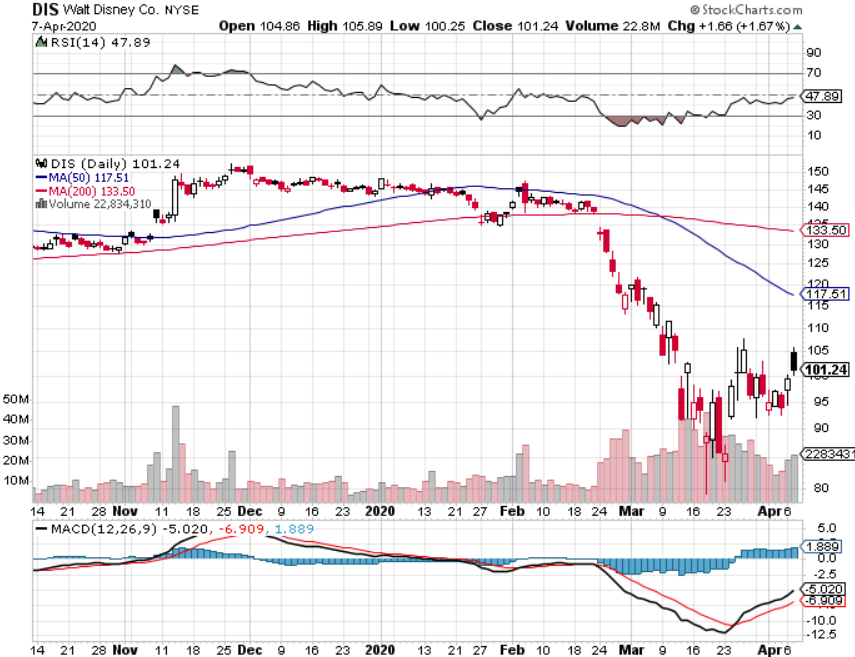 Adobe (ADBE)-The Quality Non-China tech play
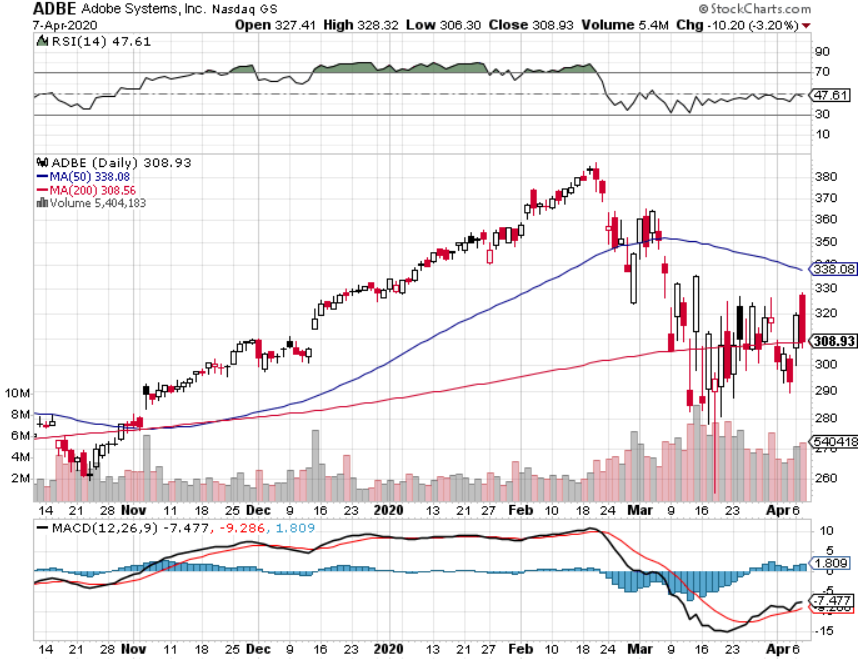 Industrials Sector SPDR (XLI)-(GE), (MMM), (UNP), (UTX), (BA), (HON)
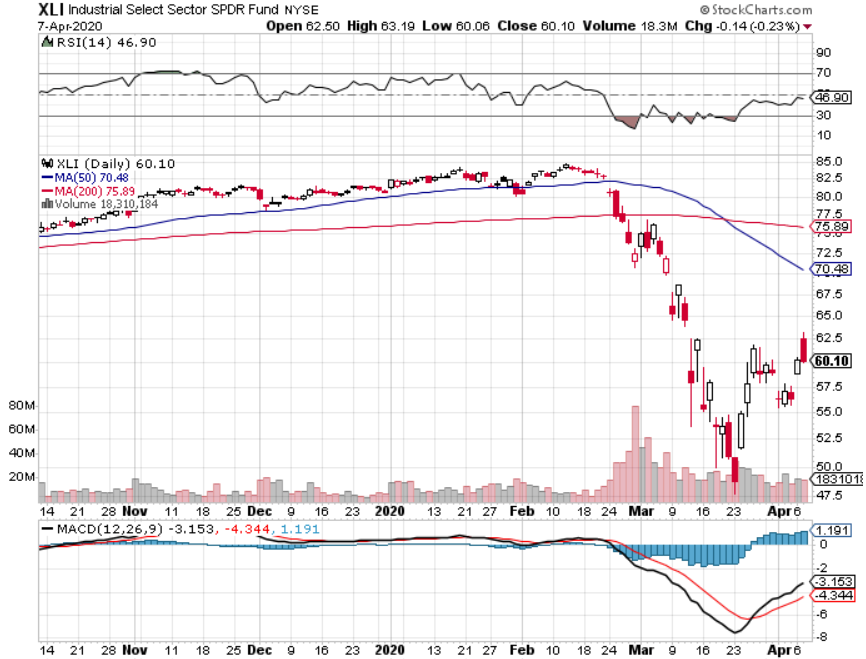 US Steel (X)-Tariffs Trouble
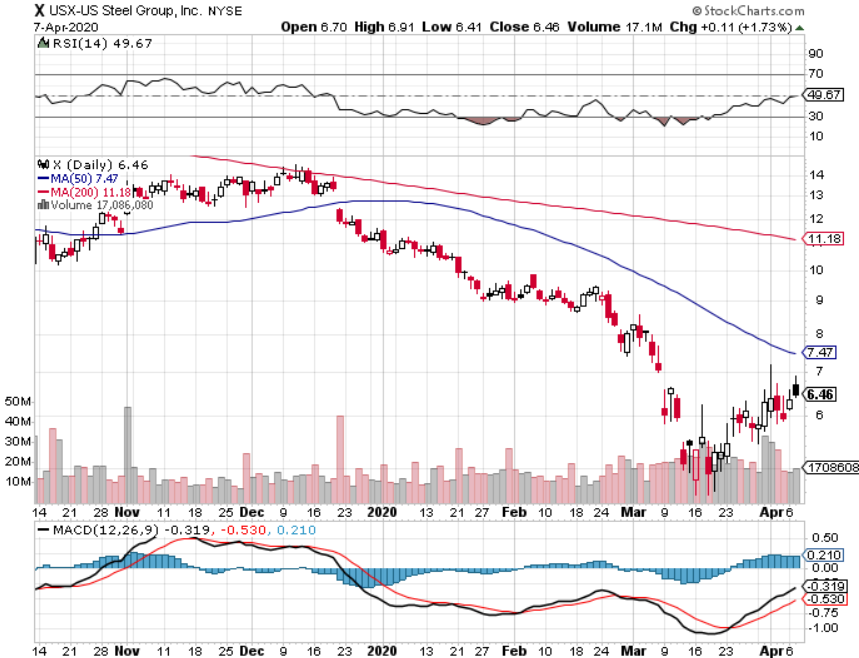 Wal-Mart (WMT)-Hiring 150,000took profit on Long 11/$125-$130 bear put spreadtook profit on Long 10/$119-$121 bear put spreadtook profits on Long 8/$114-$117 bear put spread
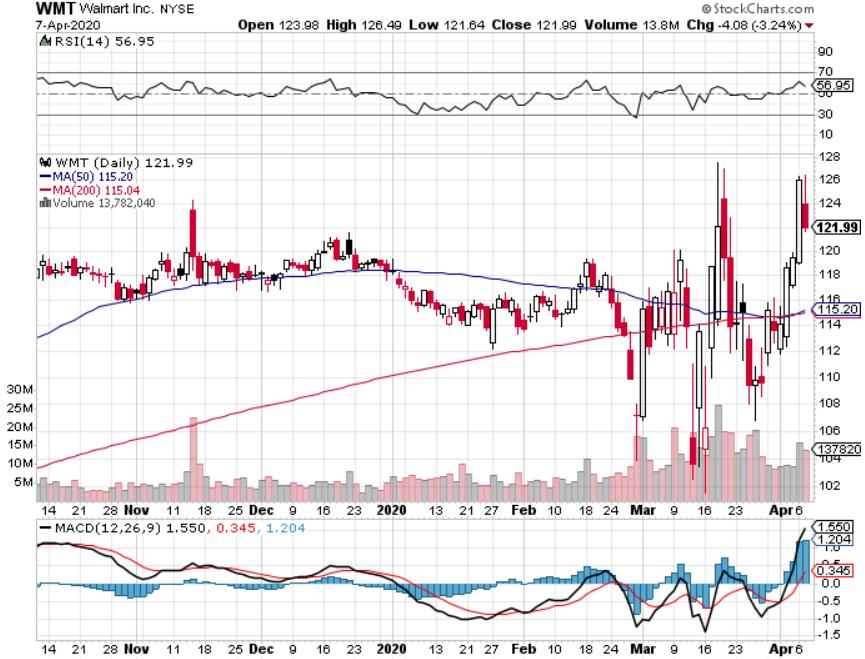 Macys’ (M) - More Store Closingstook profits on Long 8/$23-$25 bear put spread
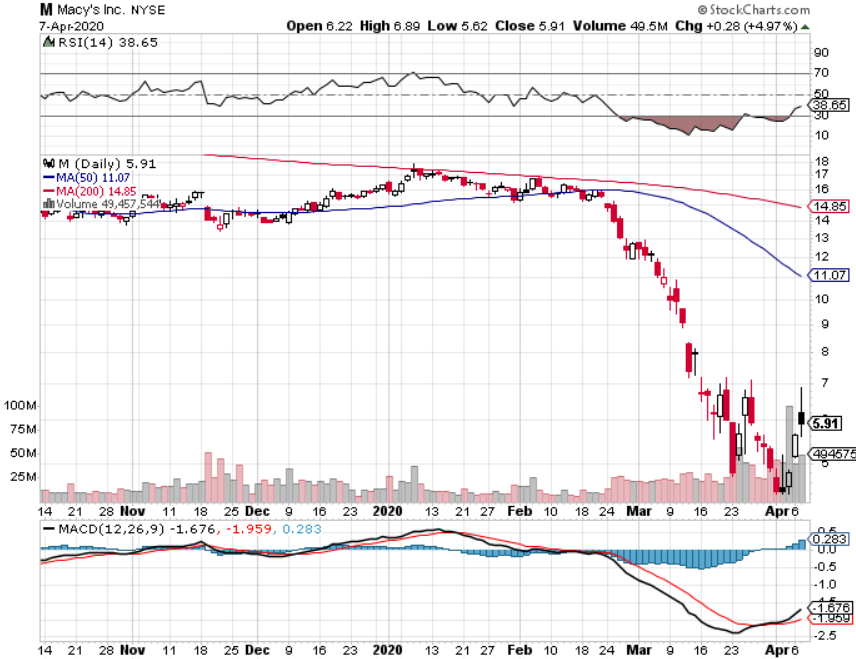 Tesla (TSLA)- Oil Crash Makes Electric ExpensiveFremont factory closedstopped out of long 6/$260-$270 put spreadtook profits on long 6/$140-$150 call spreadtook profits on long 6/$240-$250 put spread
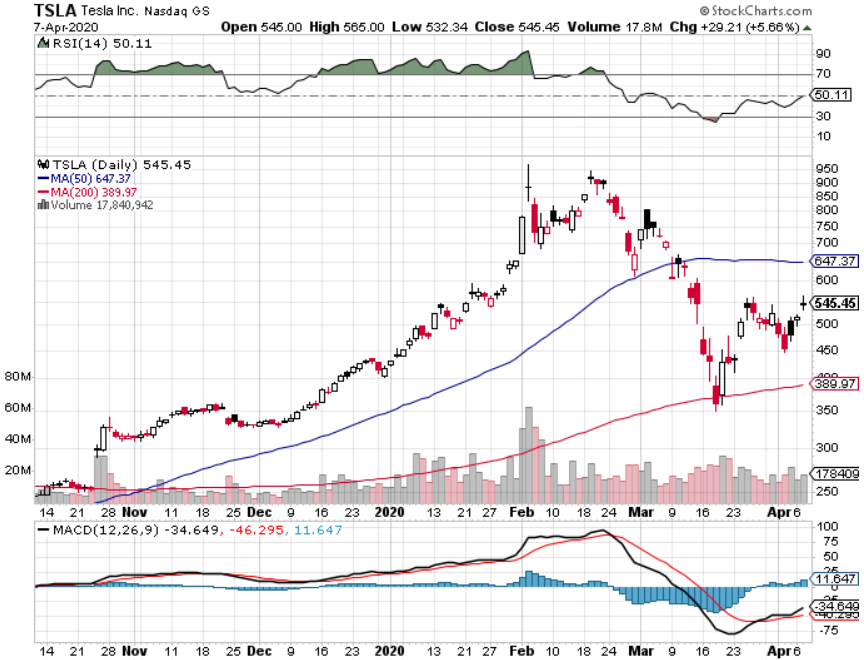 Southwest Airlines (LUV) – Warren Buffett big seller
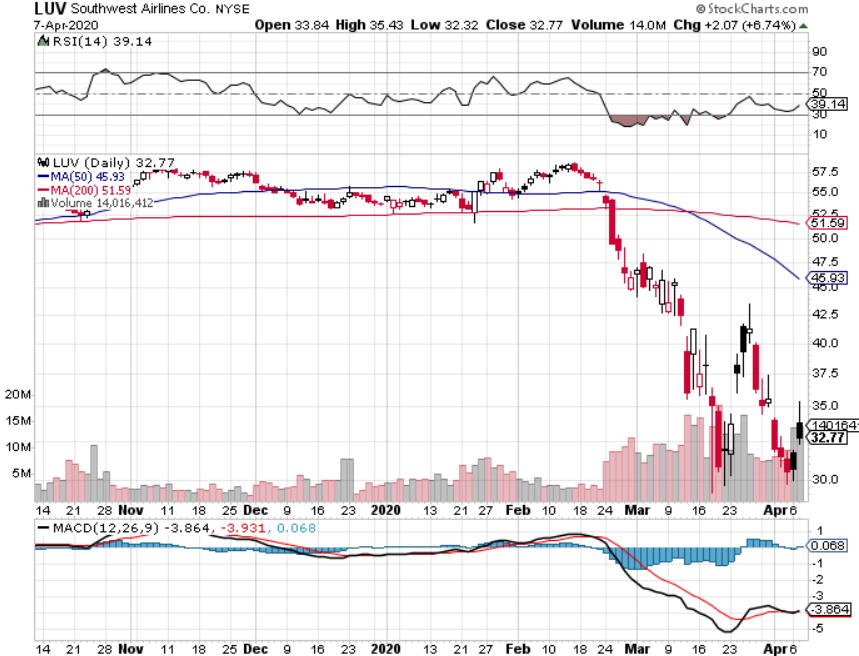 Delta Airlines (DAL) – Warren Buffett big seller
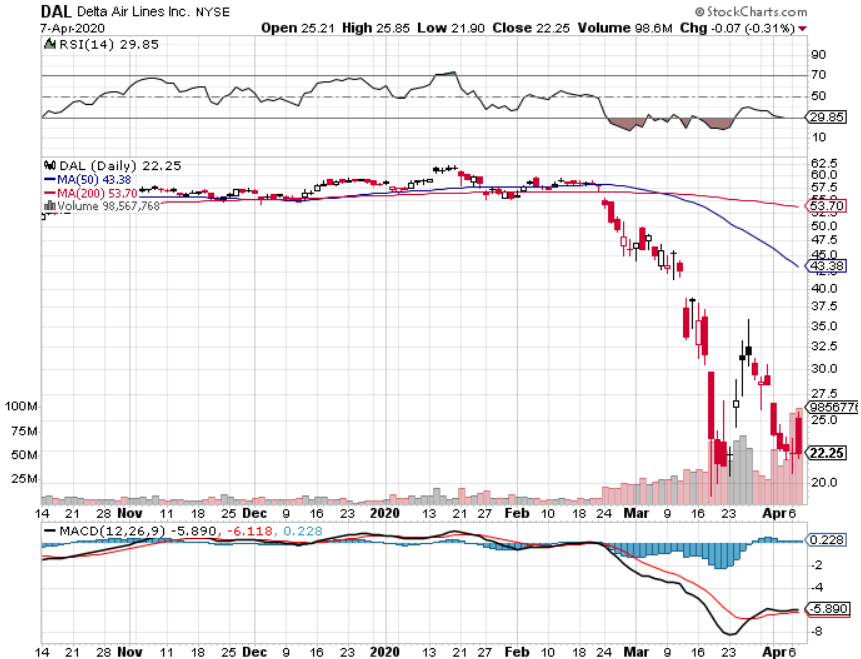 Transports Sector SPDR (XTN)- Worst Hit Sector(ALGT),  (ALK), (JBLU), (LUV), (CHRW), (DAL)
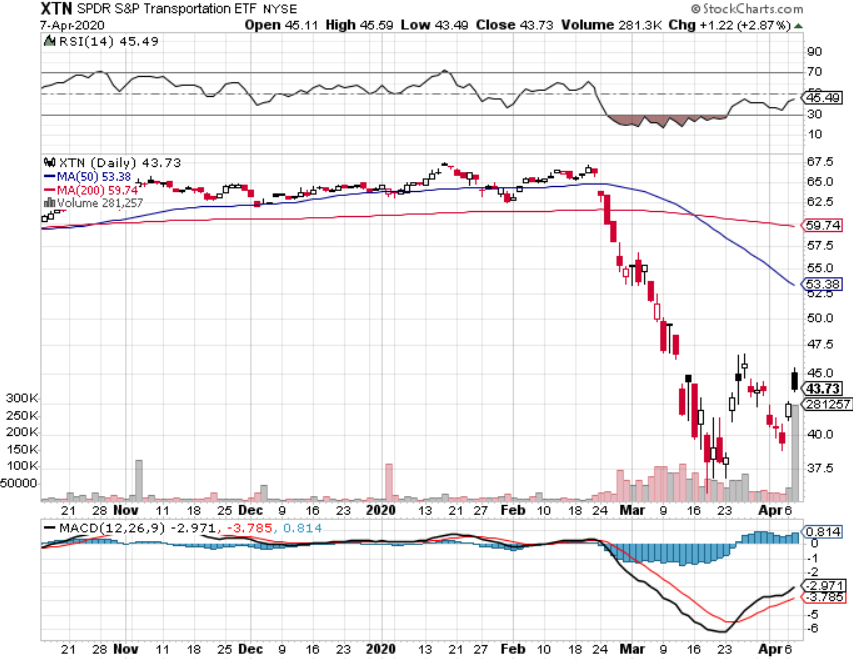 Health Care Sector (XLV), (RXL)-New Highs(JNJ), (PFE), (MRK), (GILD), (ACT), (AMGN)The new favorite sector
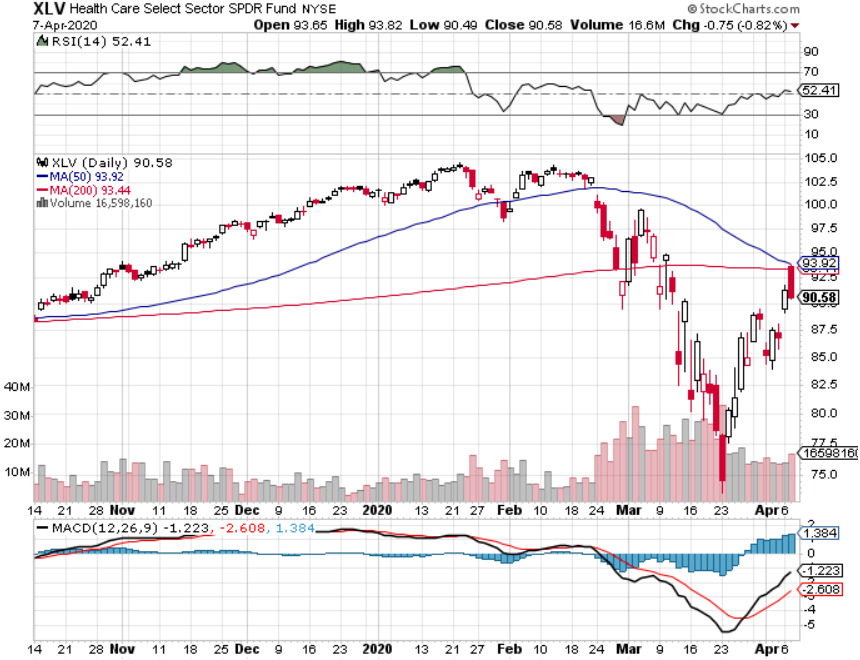 Amgen (AMGN)
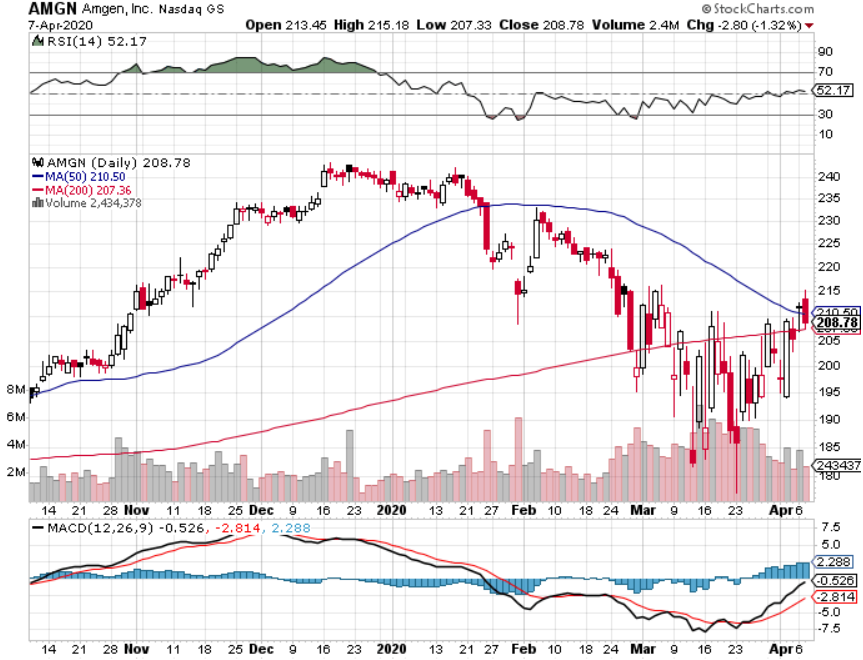 CRISPR Therapeutics (CRSP)
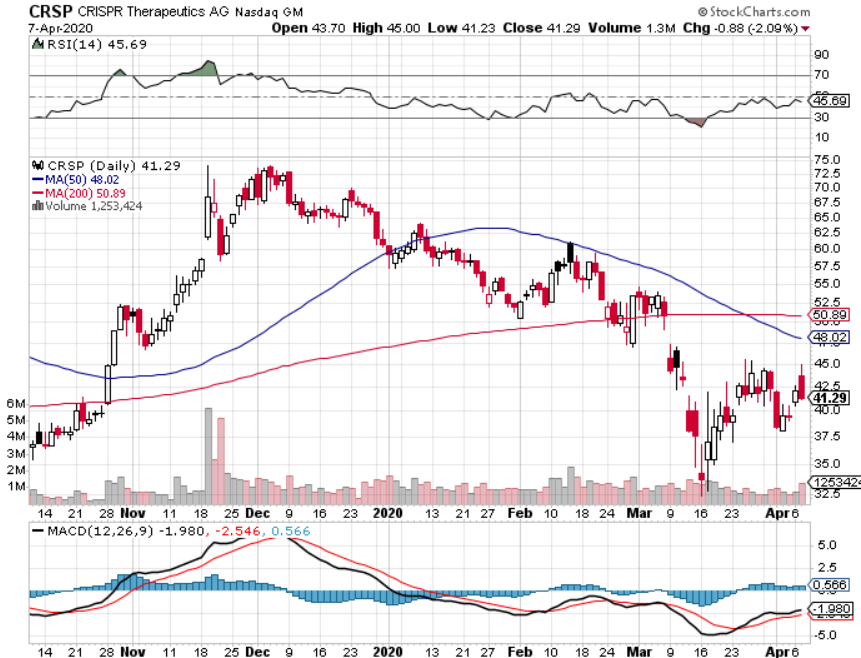 Goldman Sachs (GS) – Slaughtered by Low Rates
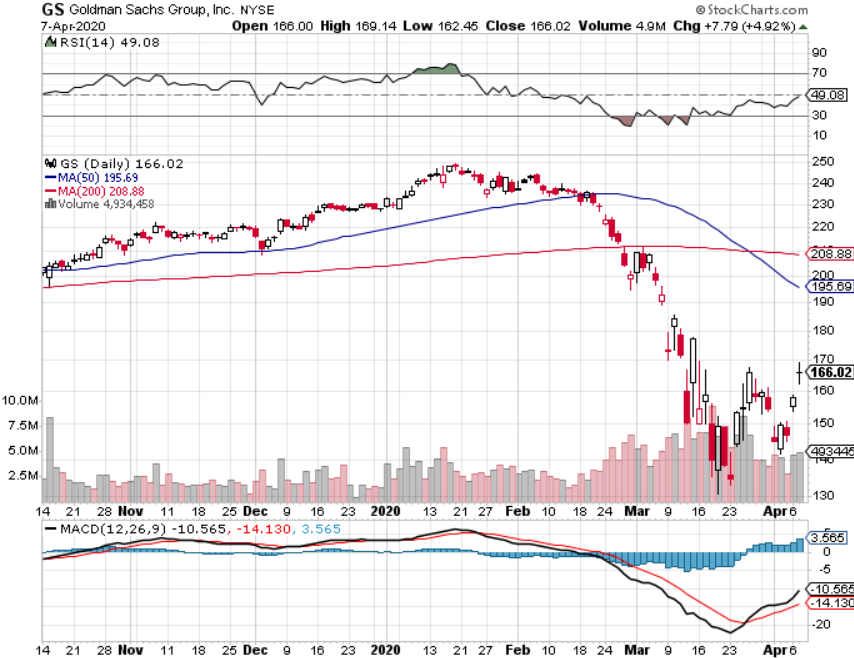 Palo Alto Networks (PANW)-Hacking never goes out of fashion
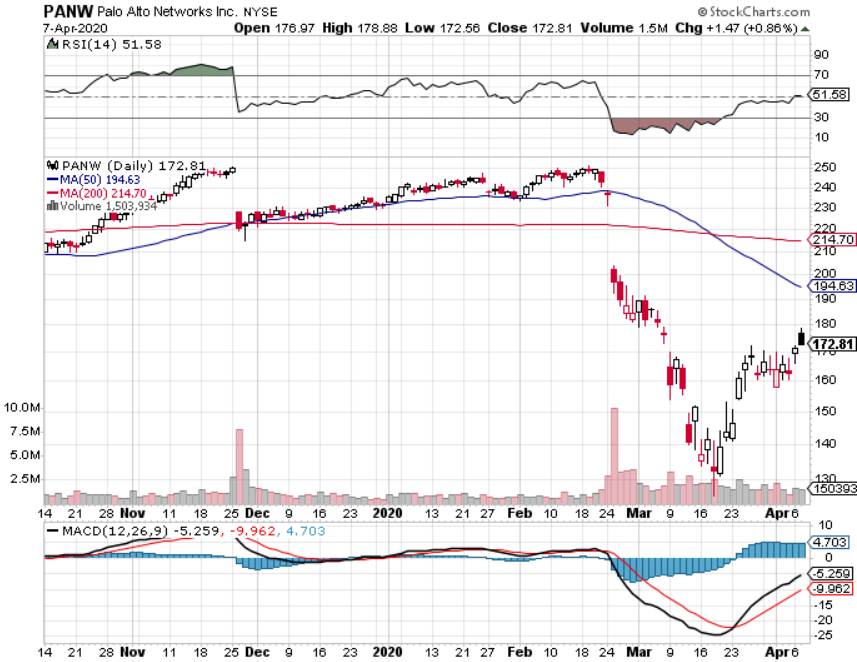 Consumer Discretionary SPDR (XLY)(DIS), (AMZN), (HD), (CMCSA), (MCD), (SBUX)
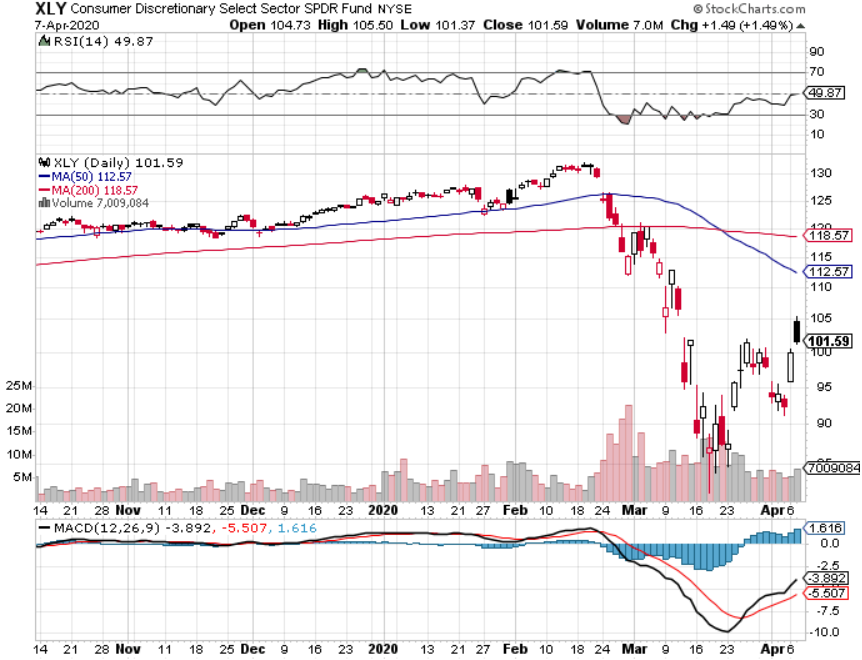 Europe Hedged Equity (HEDJ)- Pip on Brexit News
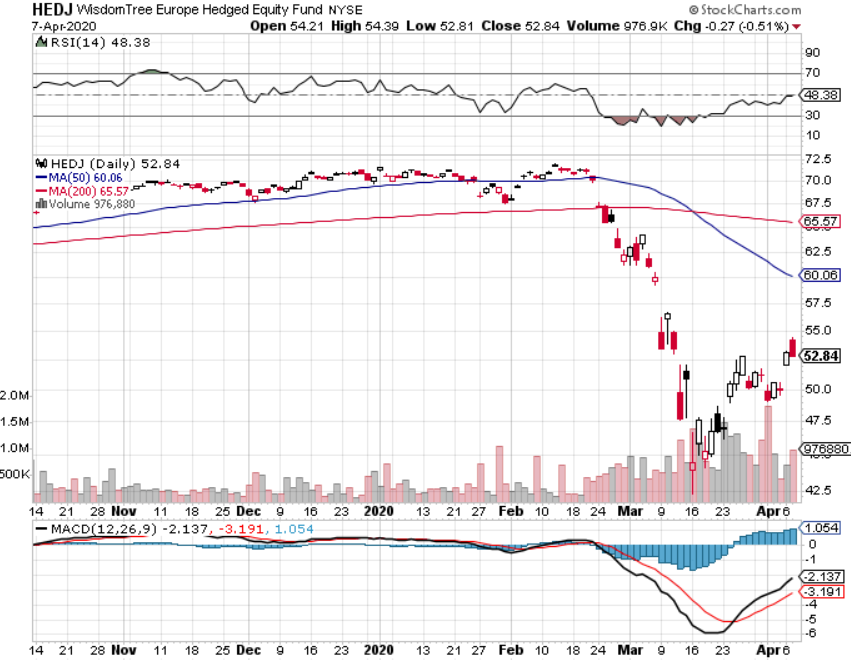 Japan (DXJ)-
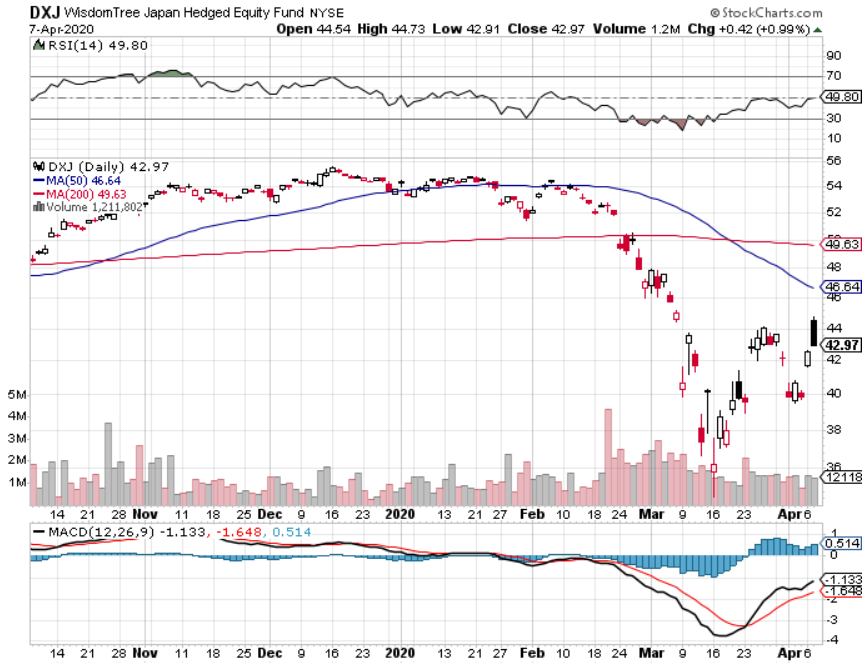 Emerging Markets (EEM)-  Weak Dollar Play
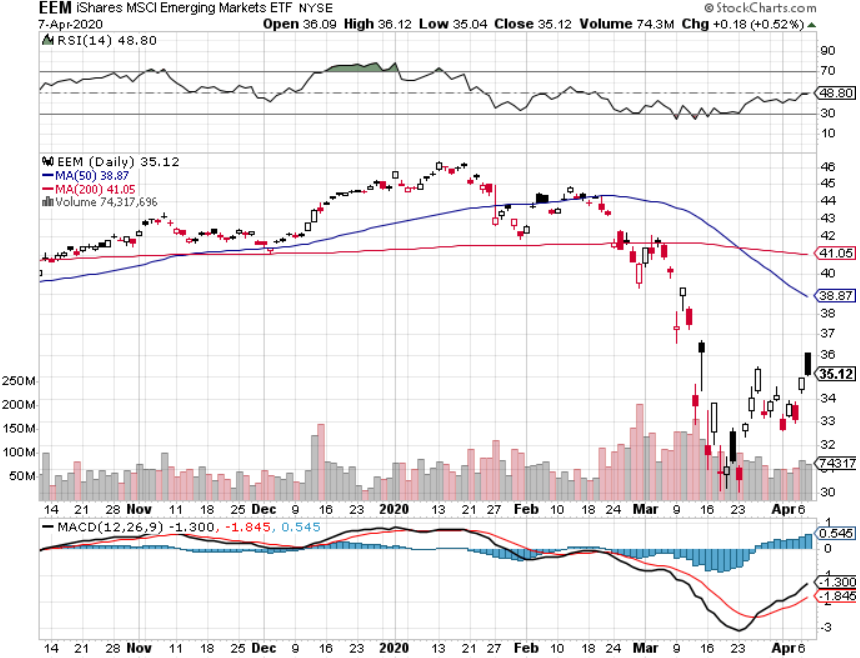 Bonds – Going to Zero Rates
*Fed launches massive $8 trillion QE to keep the bond markets open*Bonds markets were starting to shut down before Fed came into backstop, securities for credit card debt, municipal bond debt, student loans*Fed supports commercial paper market with massive $125 billion a day to enable corporate short-term borrowing*The death of the bond market was upon us, prices from here either go nowhere, or down big*Massive flight to safety drives cash out of stocks into bonds on a huge scale*Default risk soars for the heaviest debt industries,including energy, cruise lines, hotels, and airlines*Bottom line: no bond trades for the foreseeable future
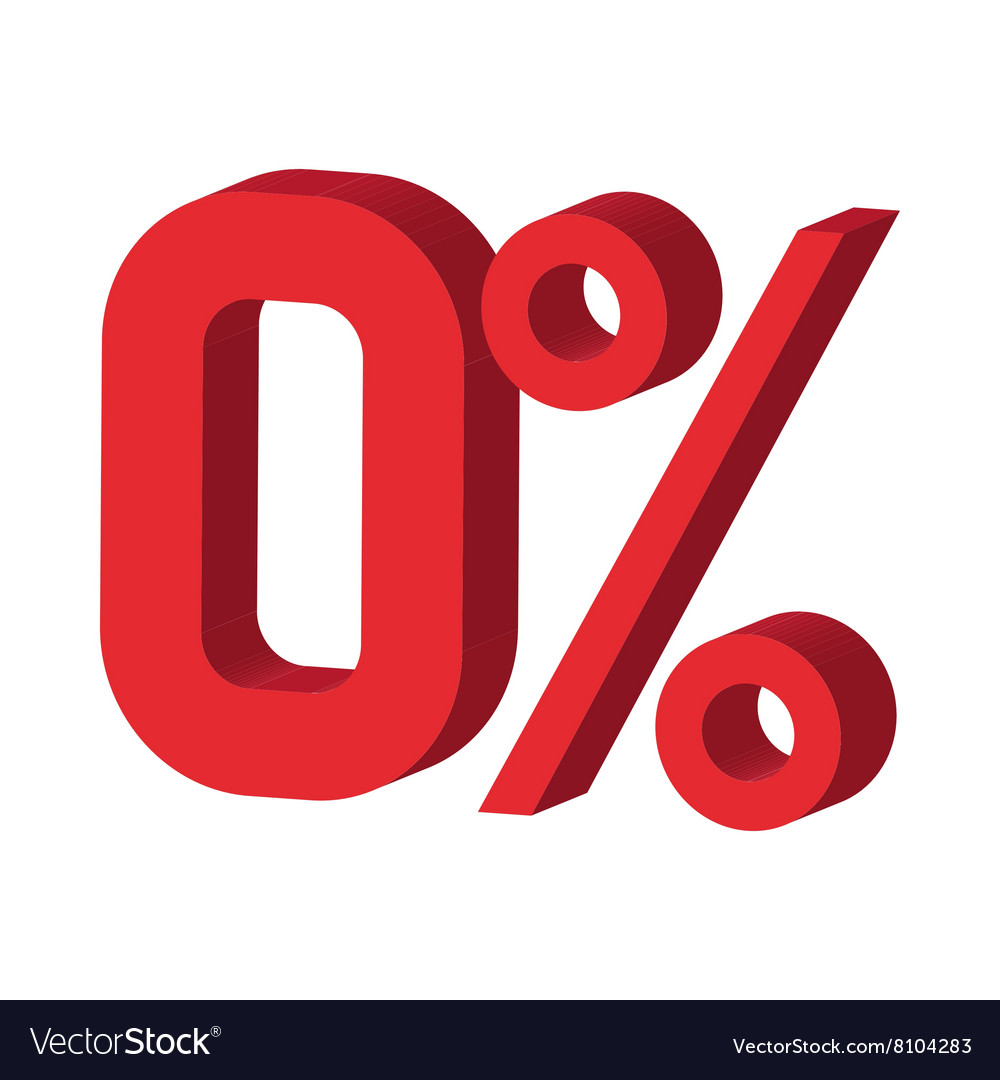 Treasury ETF (TLT) – Trading the RangeSTOP LOSS on long 3/$162-$165 put spreadtook profits on long 12/$145-$148 put spread profits on long 10/$129-$132 call spreadstopped out of long 8/$137-$140 put spread took profits on long 8/$125-$128 call spread
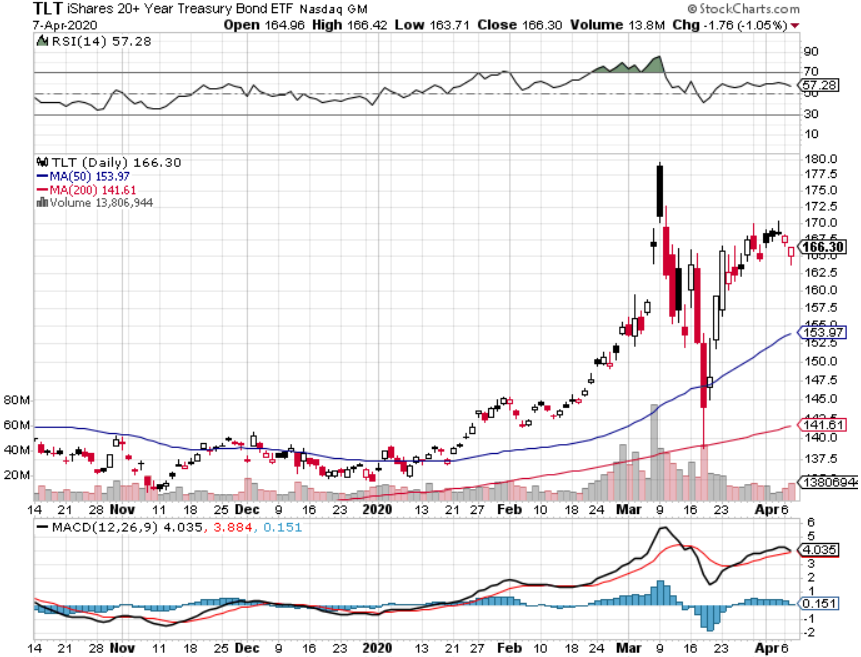 Ten Year Treasury Yield ($TNX) – 0.66%
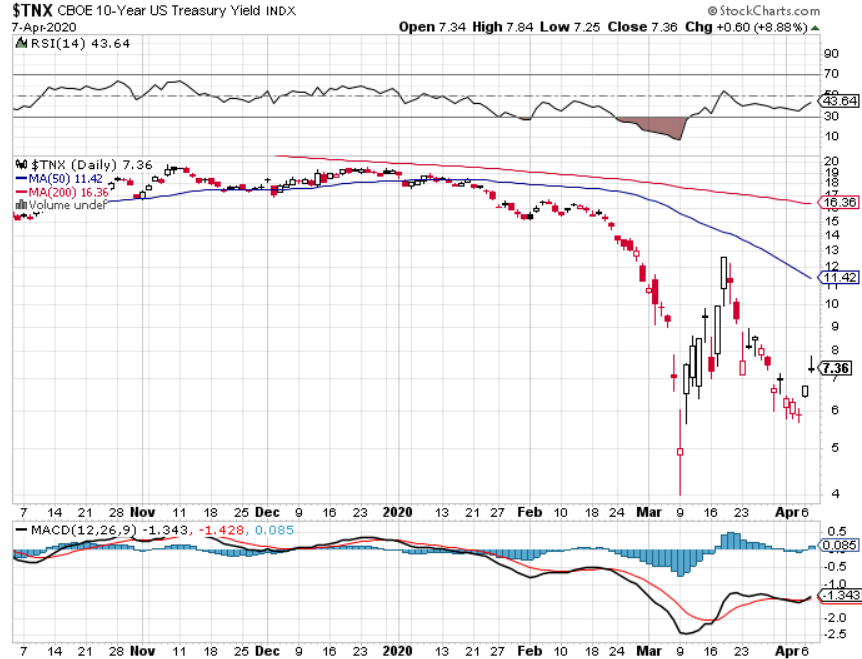 Junk Bonds (HYG) 7.64% Yieldbig jump in spreads on stock selloff and recession fears
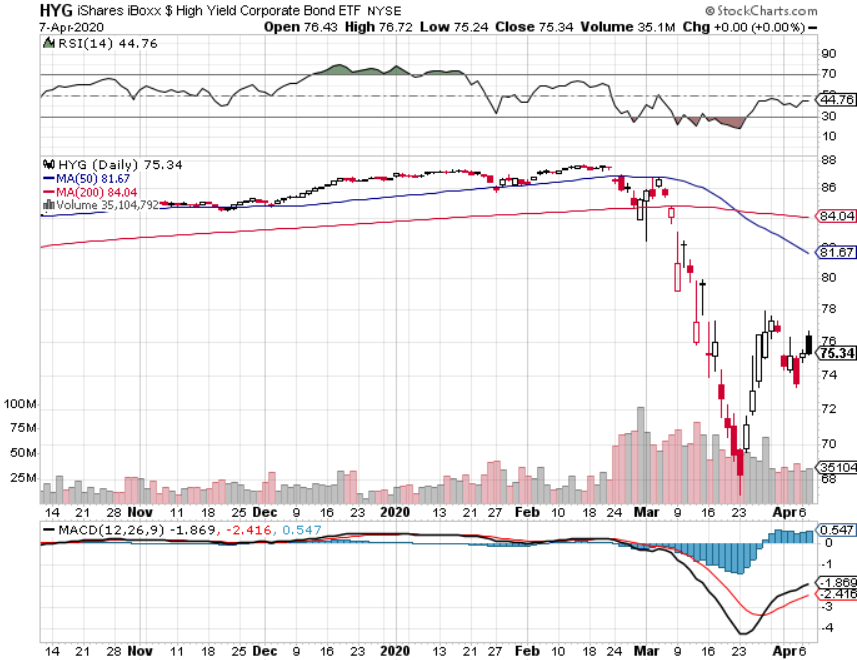 2X Short Treasuries (TBT)- 2 Month Bottoming Process
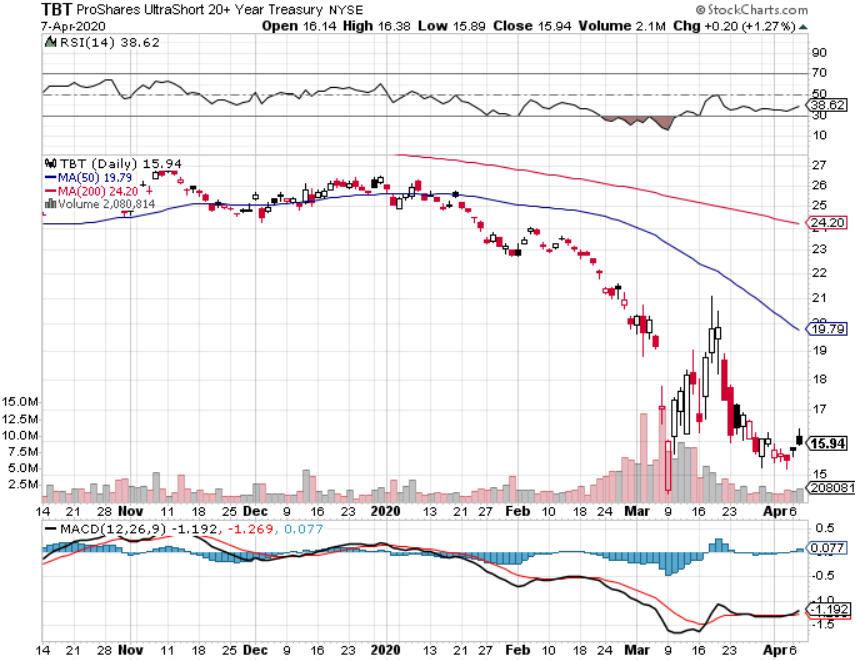 Emerging Market Debt (ELD) 4.69% Yield-
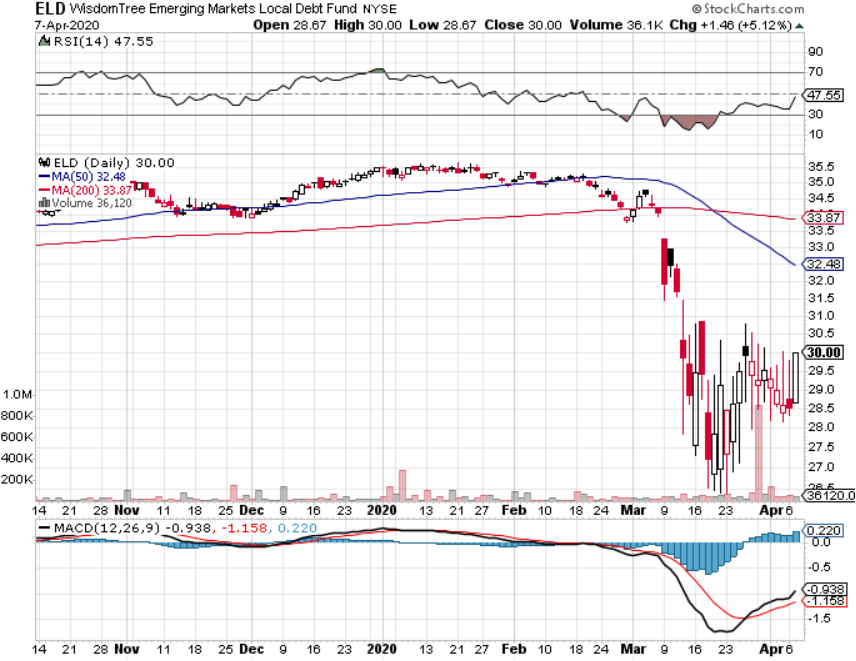 Municipal Bonds (MUB)-1.59%  Mix of AAA, AA, and A rated bonds
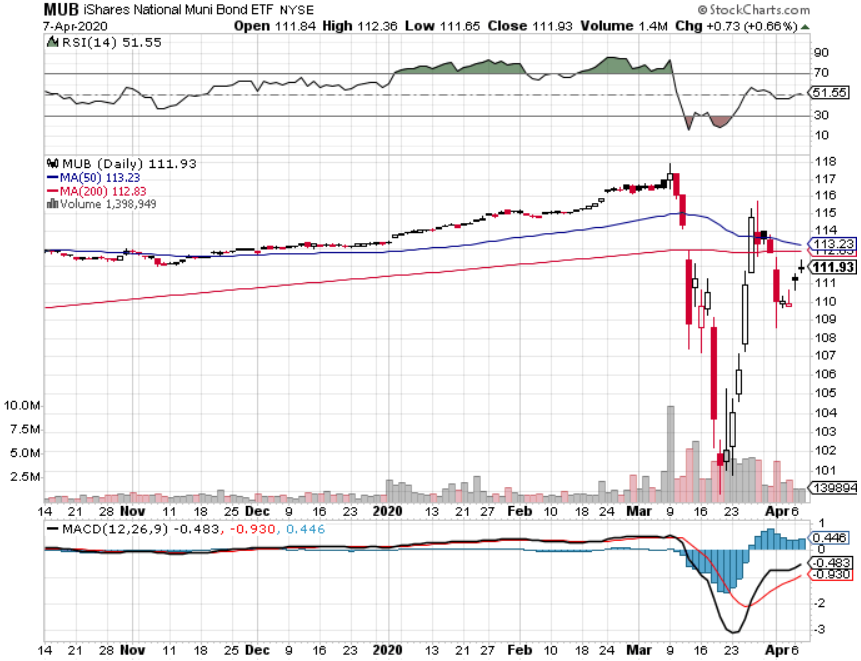 Foreign Currencies – Dollar Panic Buying
*Global flight to safety triggers panic buying of dollar *150 basis point drop in bond yields then weakens the US dollar when fear resided*Euro (FXE) gets crushed to three-year low, breaking parity*British pound bounces hard*Bitcoin jumps by half to $7,500 in weeks*Aussie finding a bottom*Starting selling short all dollar rallies, its yield support is gone forever
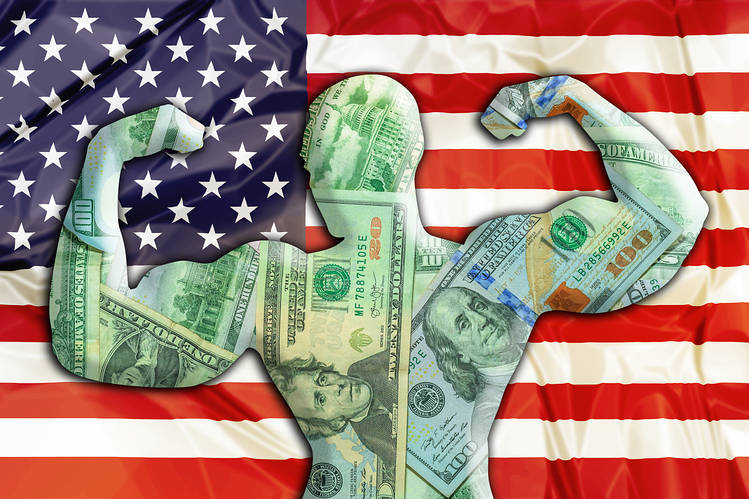 Japanese Yen (FXY), (YCS)
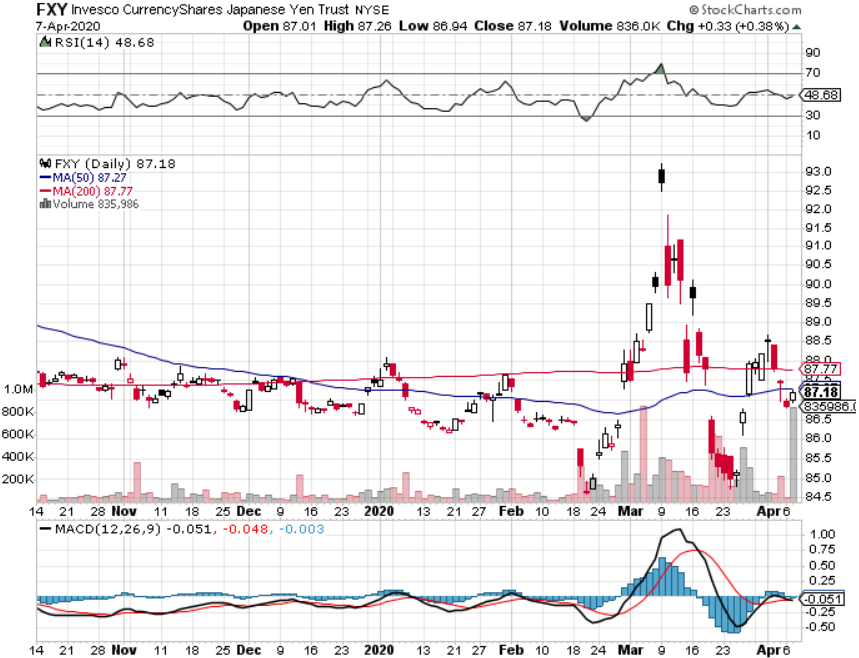 Euro ($XEU), (FXE), (EUO)-
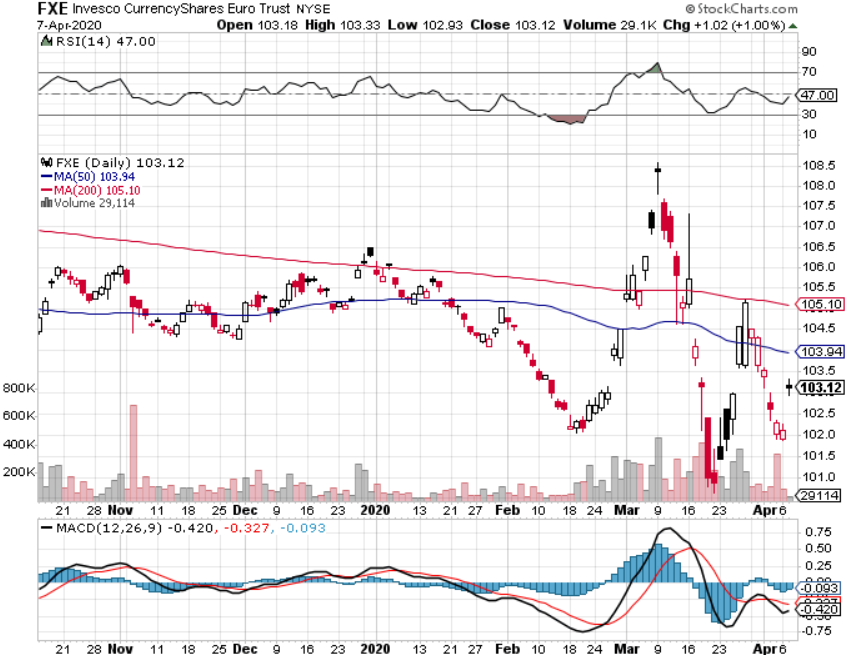 British Pound (FXB)-
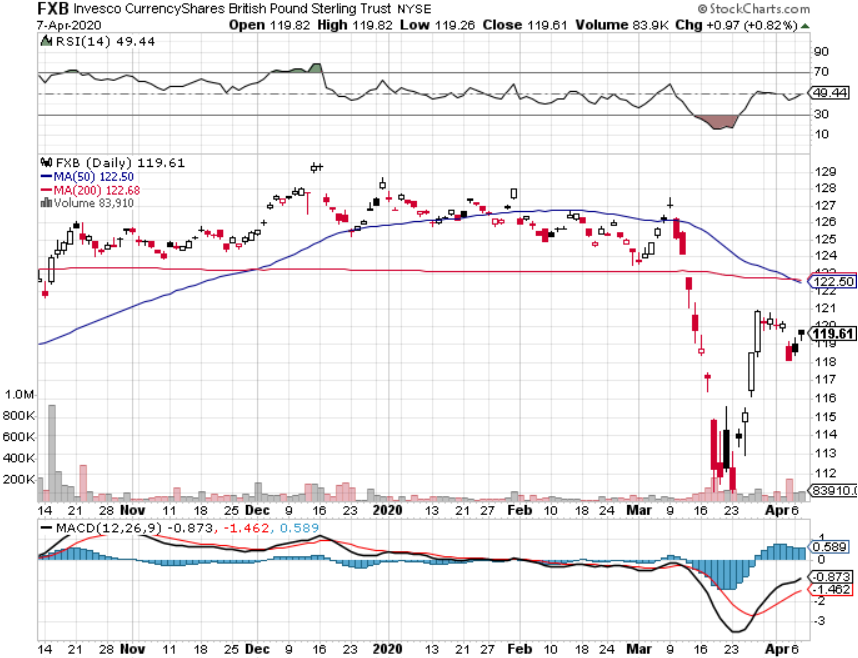 Australian Dollar (FXA)- The Global Recovery Playtook profits on long 8/$67-$69 call spread
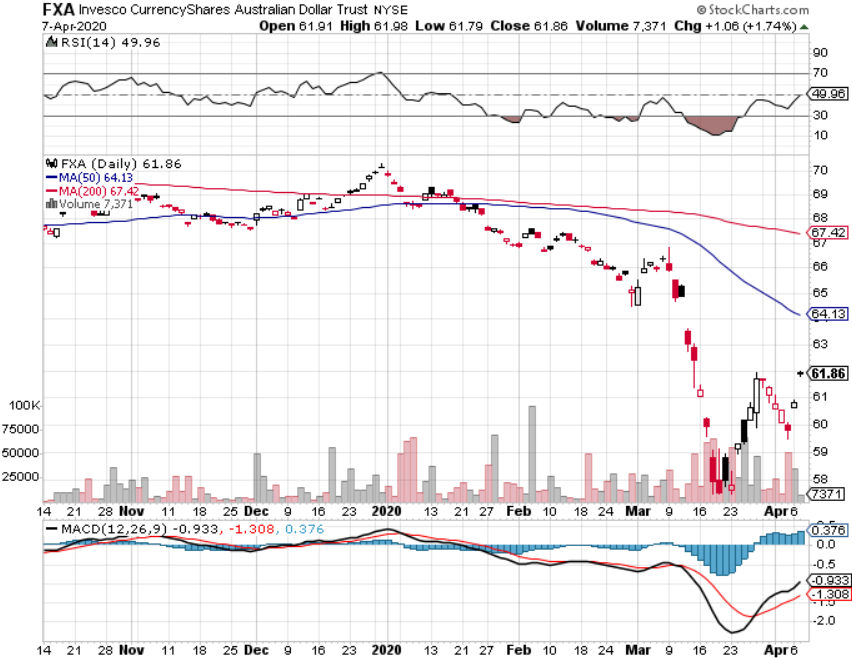 Emerging Market Currencies (CEW)
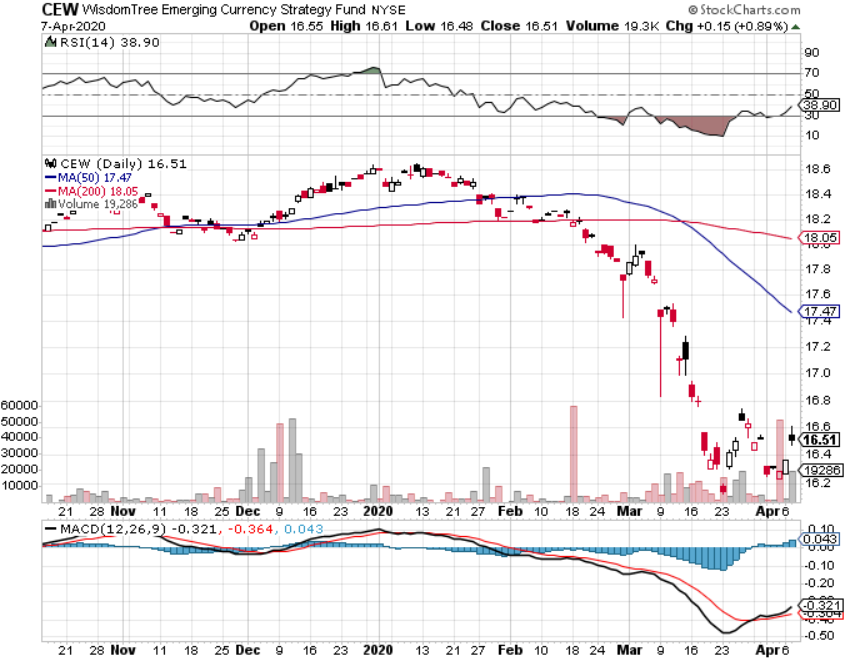 Chinese Yuan- (CYB)- New Lows
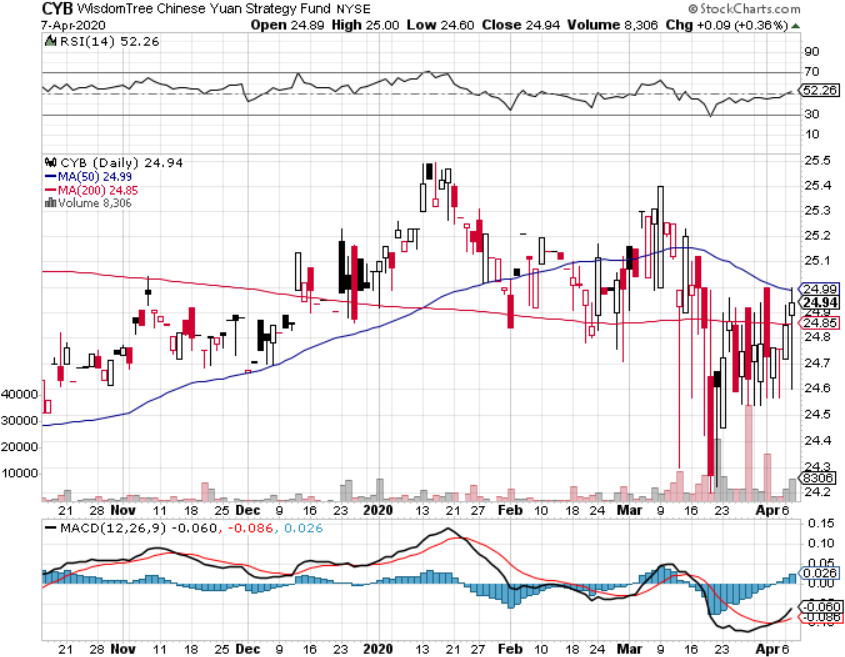 Bitcoin- No Hedge
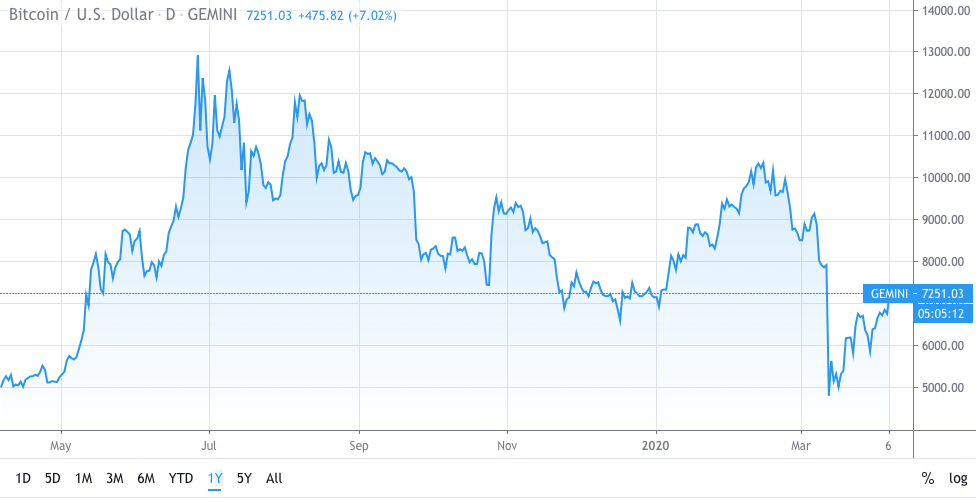 Energy – Super Glut
*Global depression fears beat oil prices to death, dialing consumption crashes from 82 million barrels to 48 million*Price war between Saudi Arabia and Russia takes oil from $80 to $20 in two months*The real goal is to put the US fracking industry out of business, which has added 4 million b/d over the last five years*China is the world’s largest marginal oil consumer at 13.5 million barrels a day, so oil had to take the big hit, possibly dropping to 8 million b/d*Any  price spike will be temporary, as over supply against fading demand will last for years*Avoid all energy plays like the plague, could drop by half in the coming recession
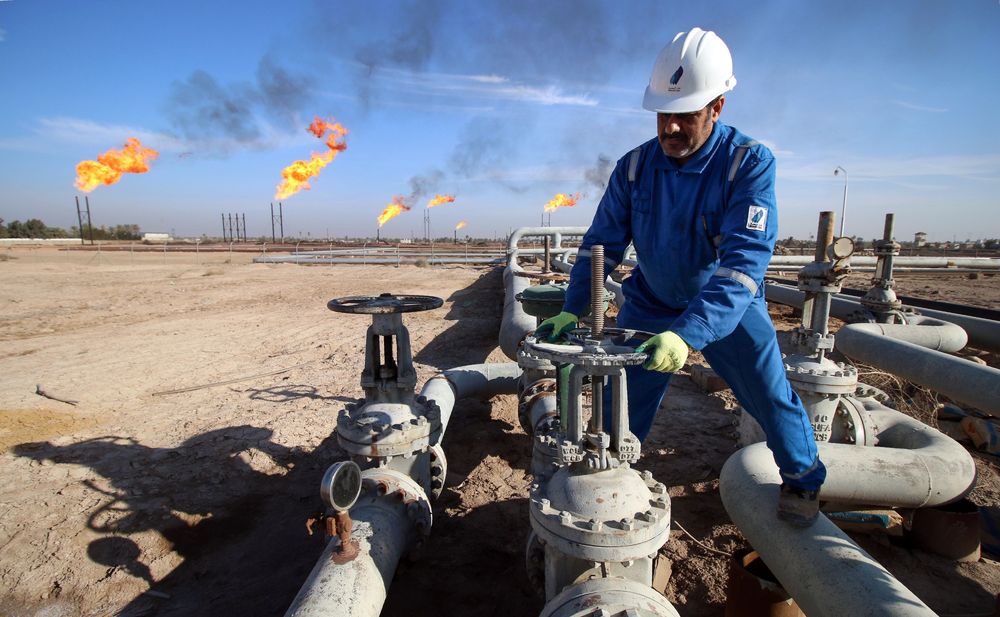 Oil-($WTIC)
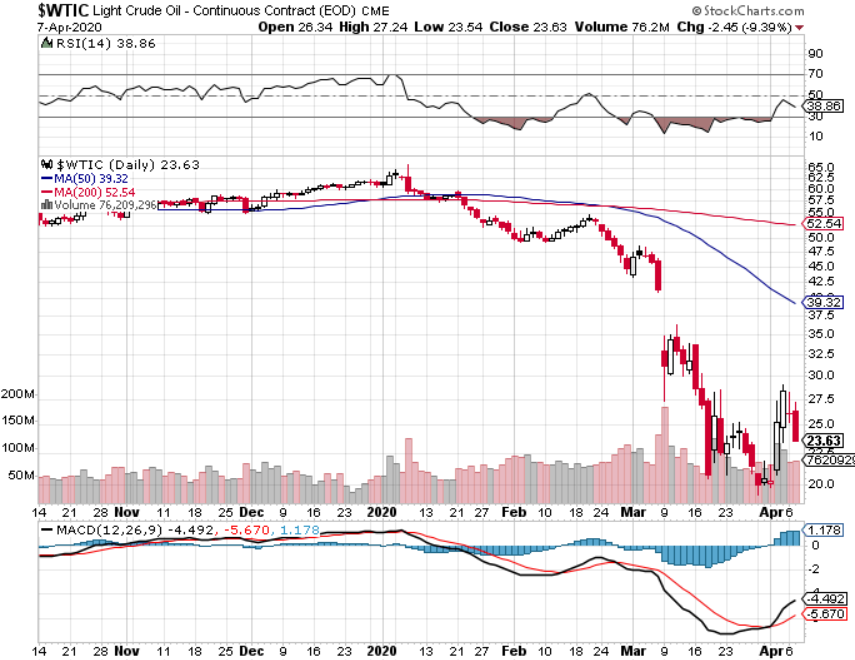 United States Oil Fund (USO)long 10/$9.50-$10 Vertical bull call spread
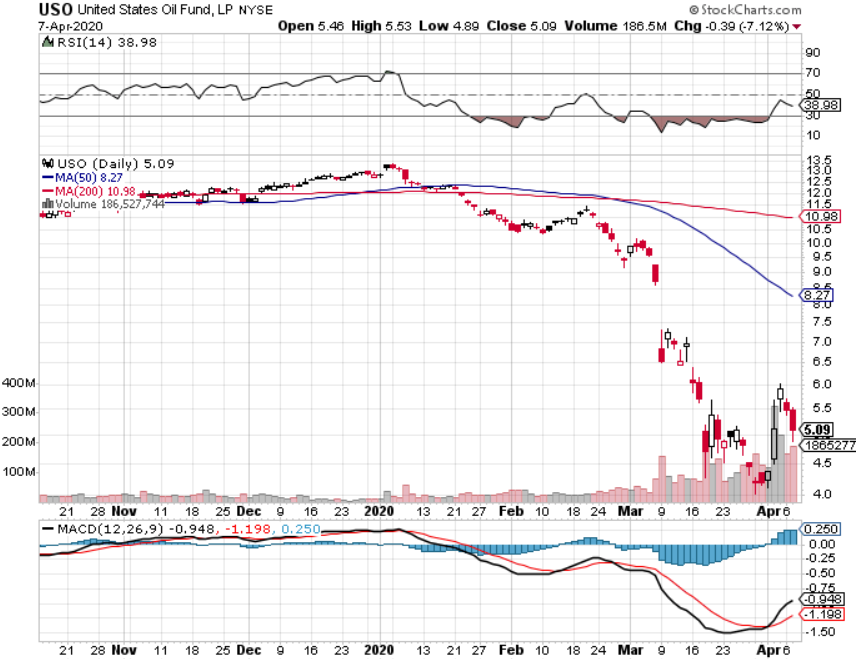 Energy Select Sector SPDR (XLE)-No Performance!(XOM), (CVX), (SLB), (KMI), (EOG), (COP)
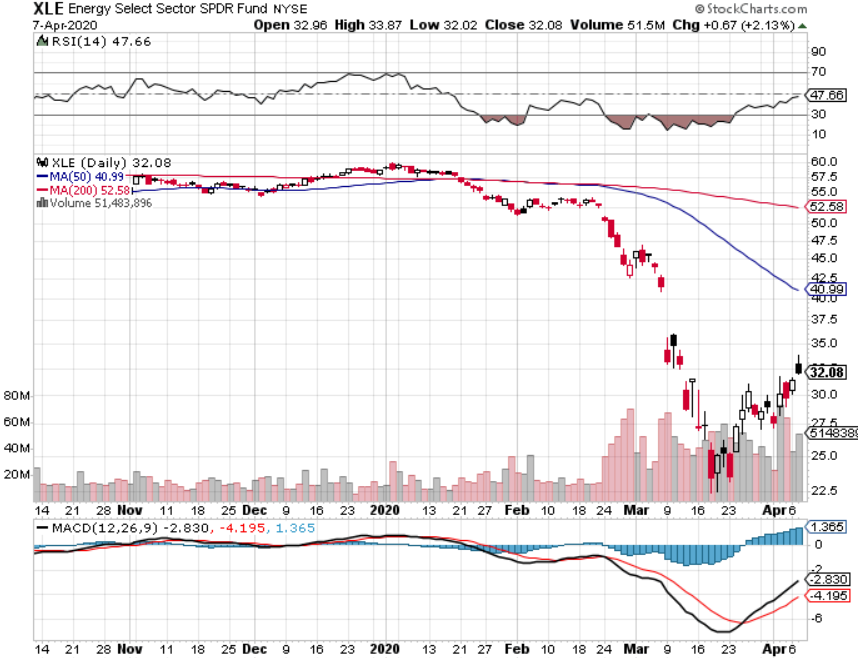 Halliburton (HAL)-
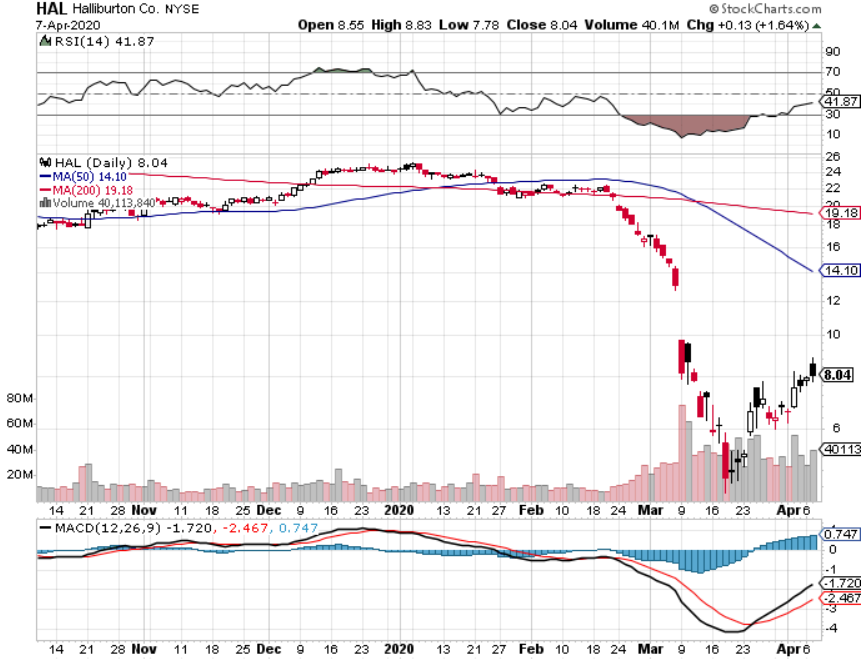 Natural Gas (UNG) -
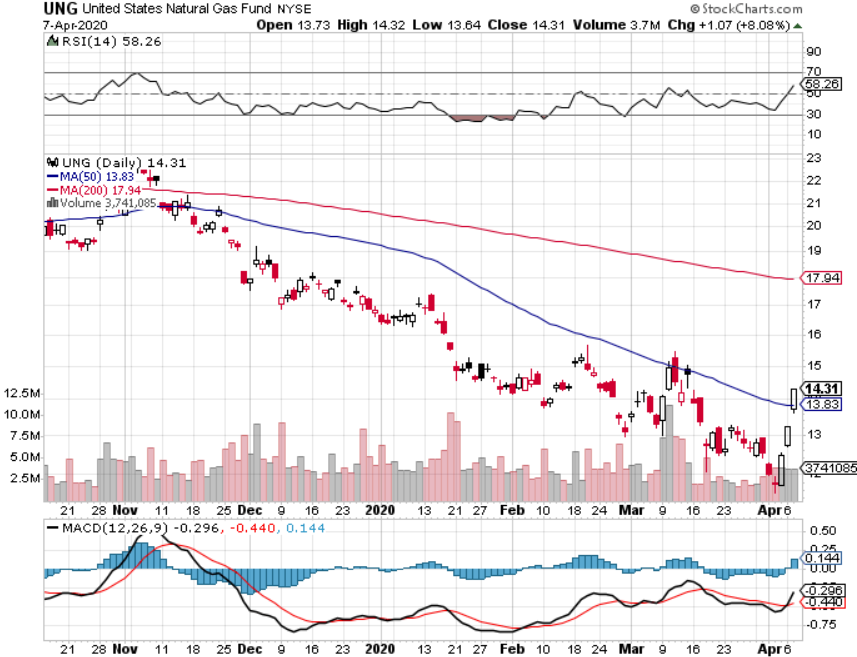 Precious Metals –  Another Run at the Highs
*Gold jumps 13% on massive dollar spike, then recovers 10%*Hedging demand piles on top of central bank buying*New of QE Infinity spark huge rally*Collapsing US dollar is another incentive*Central banks still pouring into gold every month*Bottom Line: buy a bigger dip ingold and precious metals
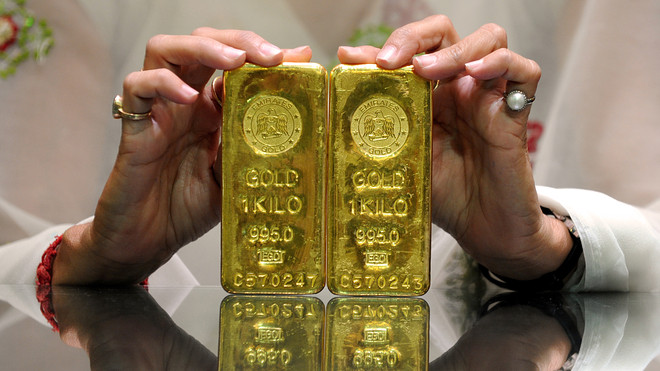 Gold (GLD)- Short Term downtrend
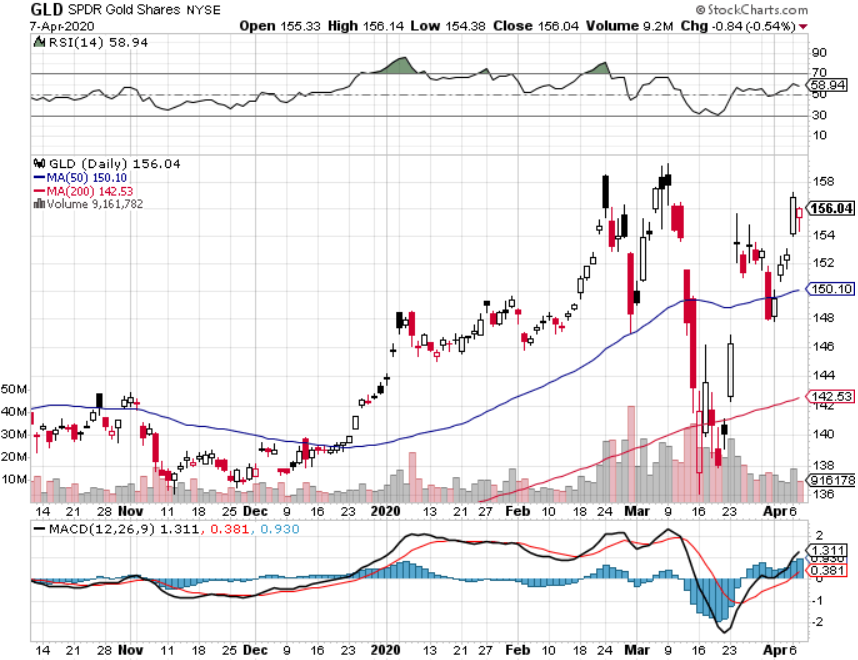 Market Vectors Gold Miners ETF- (GDX) – Yikes!
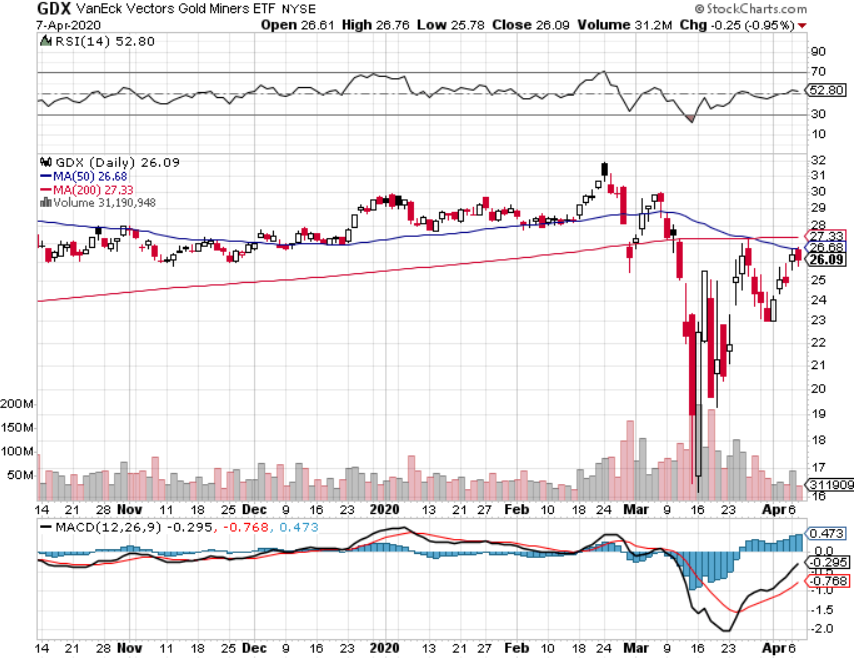 Barrick Gold (GOLD)
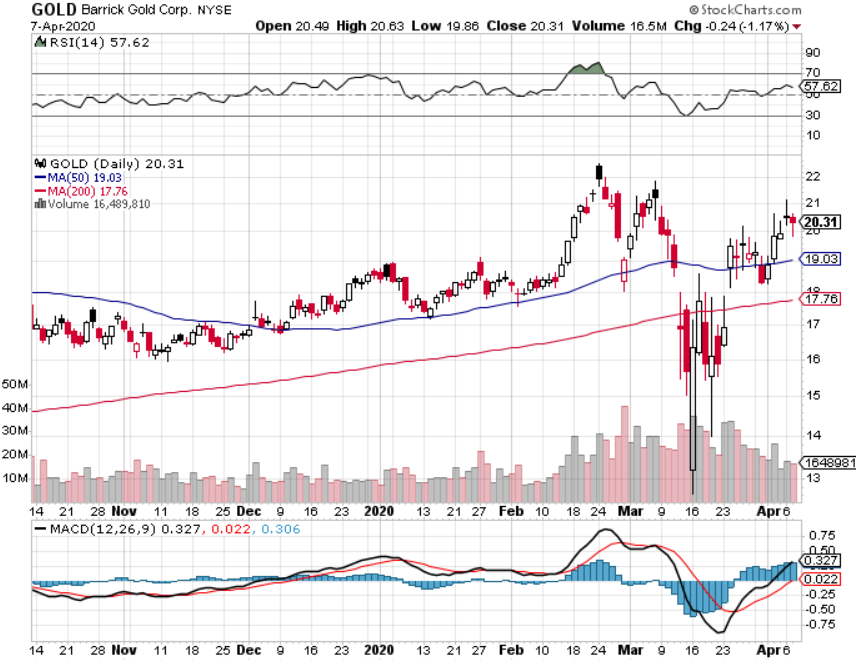 Newmont Mining- (NEM)-
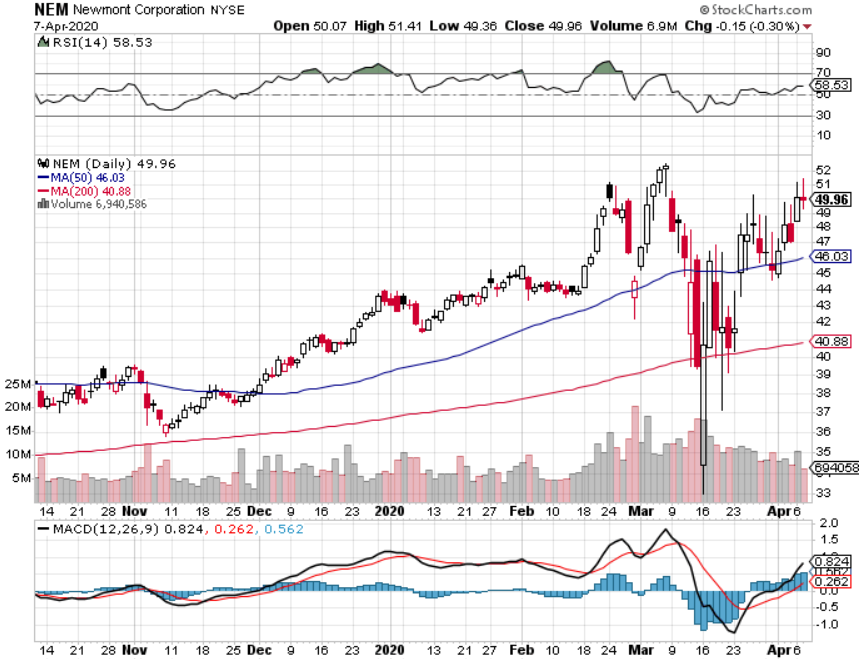 Silver- (SLV)-
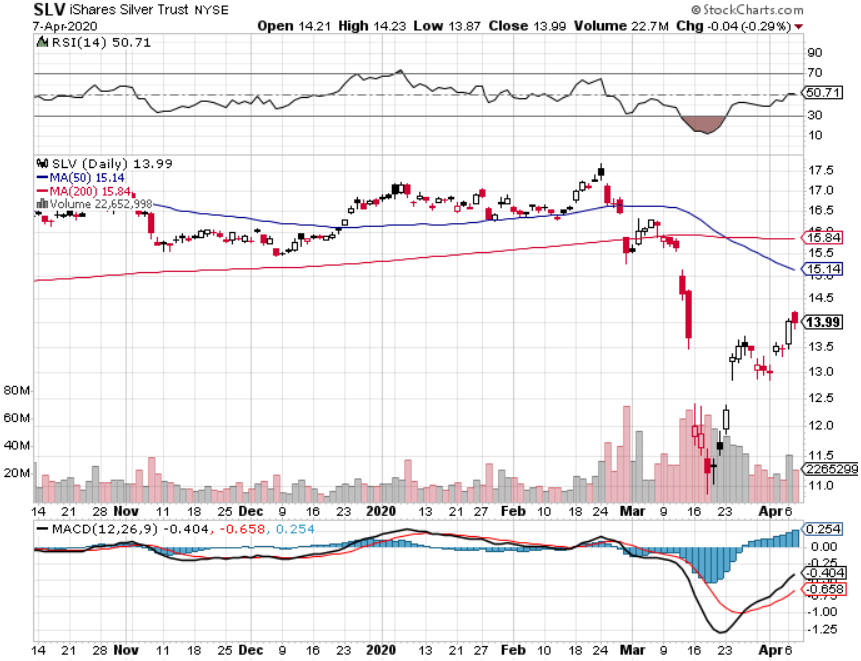 Silver Miners - (SIL)-
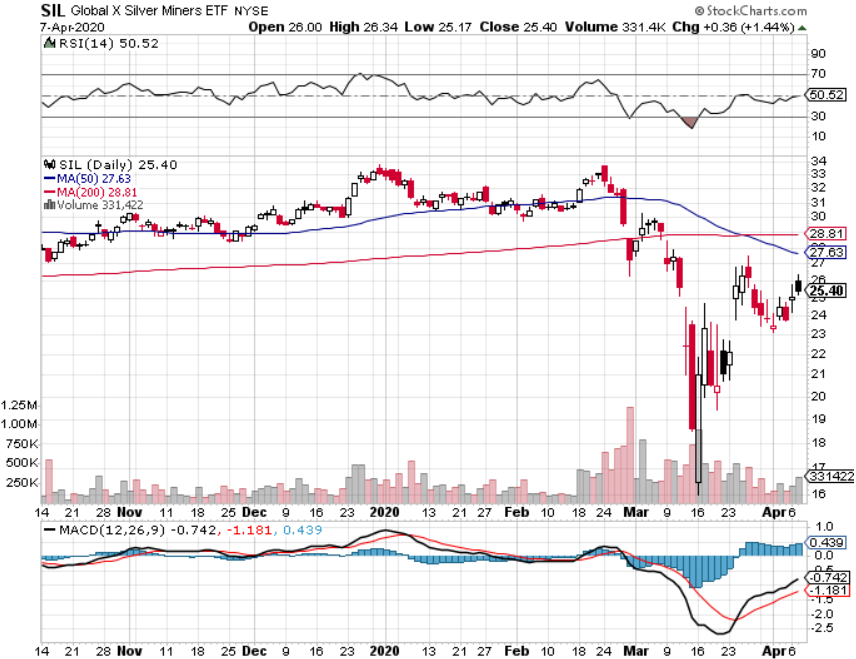 Wheaton Precious Metals - (WPM)-
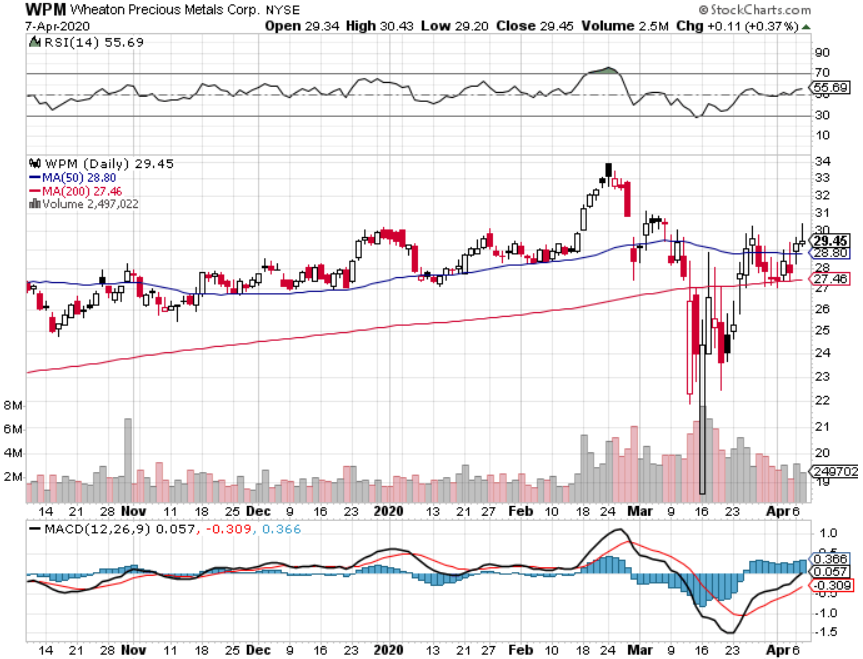 Copper (COPX)-CollapseTrade War Disaster
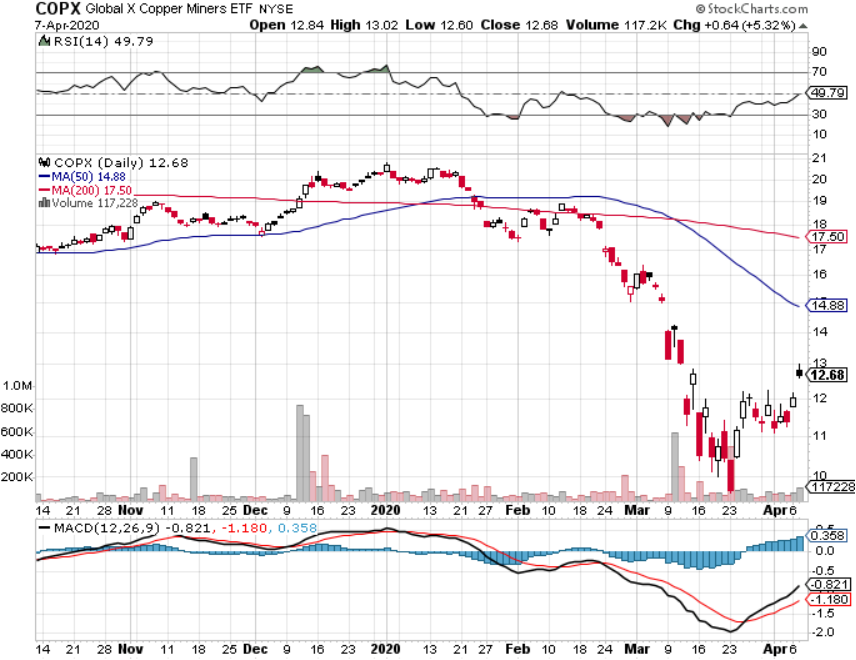 Freeport McMoRan (FCX)-World’s Largest Copper Producertook profits on long 4/$10-$11 call spreadtook profits on short 4/$114 calls
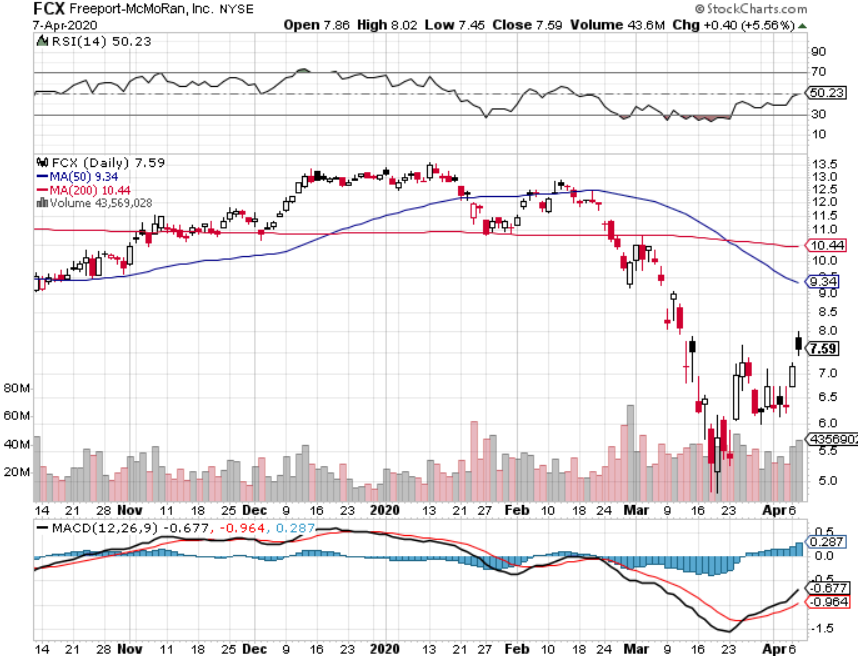 Real Estate – Frozen
*The market is frozen. Nobody can buy, but nobody can sell either*A huge wave of defaults is about to turn the mortgage market upside down with a very generous forbearance program*With banks running skeleton staffs few mortgage loans can be processed*Notaries and title companies are shut down*Bond market loss of liquidity spikes 30-year fixed mortgage rates back up to 3.70%*Fed will eventually push rates back down and rates will come back down in line with10-year US Treasury yields at 0.66%S&P Case Shiller Rose 3.8%, in January
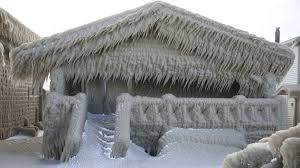 February Corelogic S&P Case Shiller Home Price IndexPhoenix (5.9%), Tampa (5.0%), and Charlotte, NC (5.2%) showing biggest gains
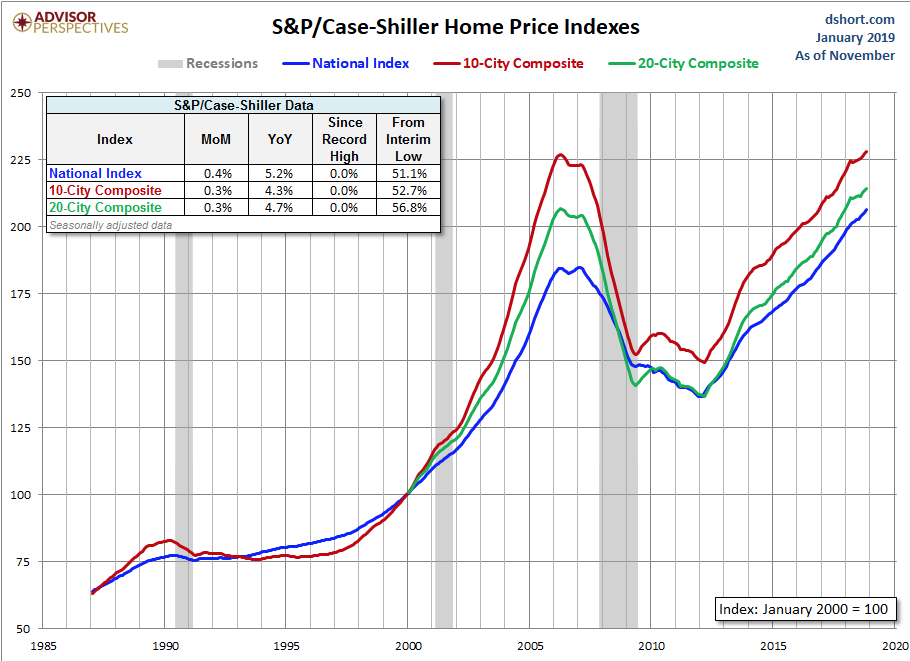 Tradingeconomics.com
Simon Property Group (SPG)- Mall REIT
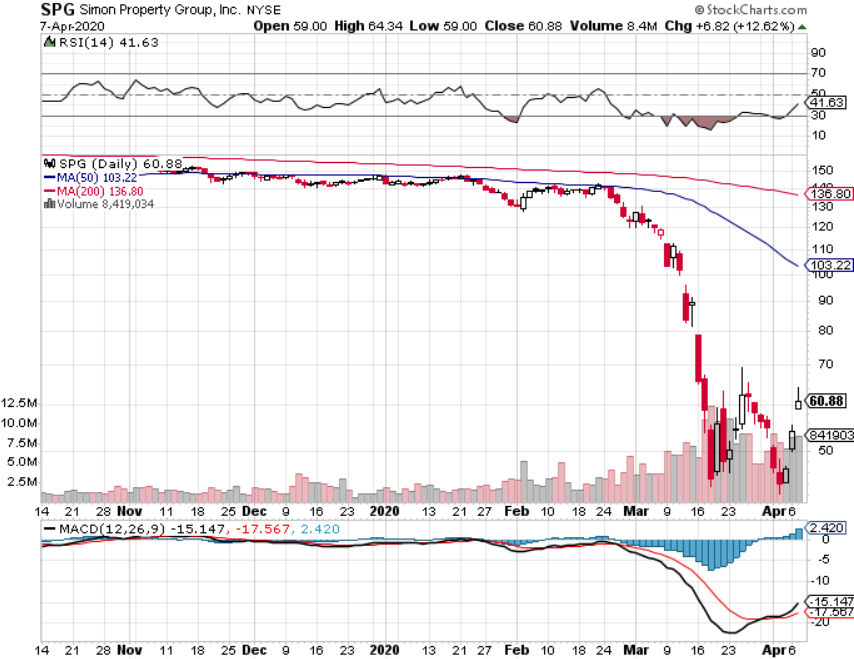 Crown Castle International (CCI) – 3.40% yielding cell phone Tower REIT
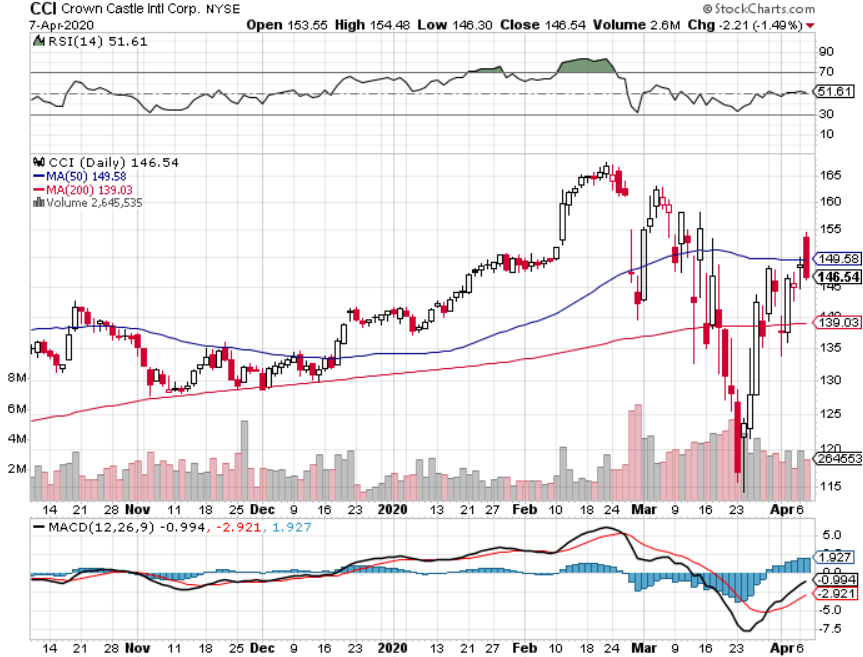 US Home Construction Index (ITB)(DHI), (LEN), (PHM), (TOL), (NVR)
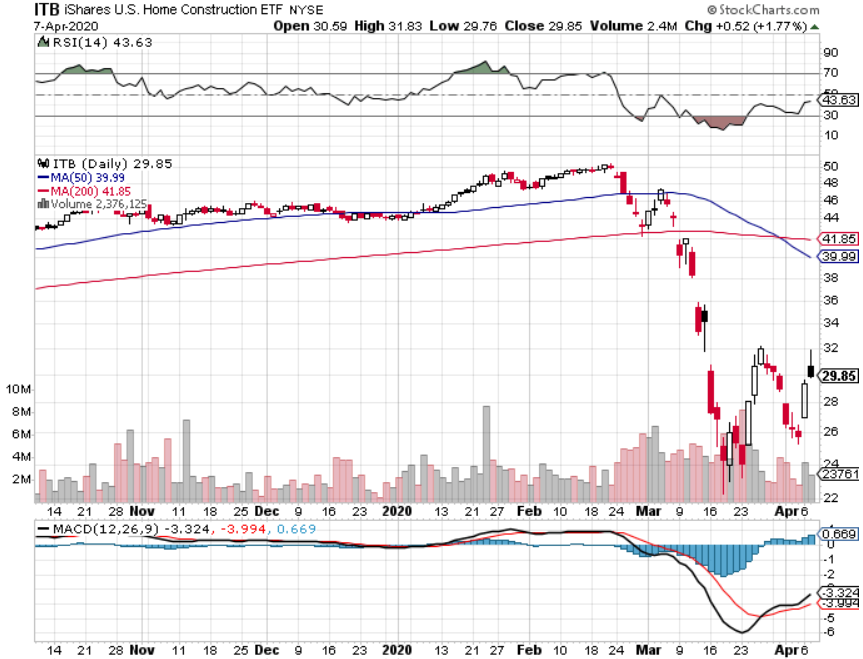 Trade Sheet-So What Do We Do About All This?
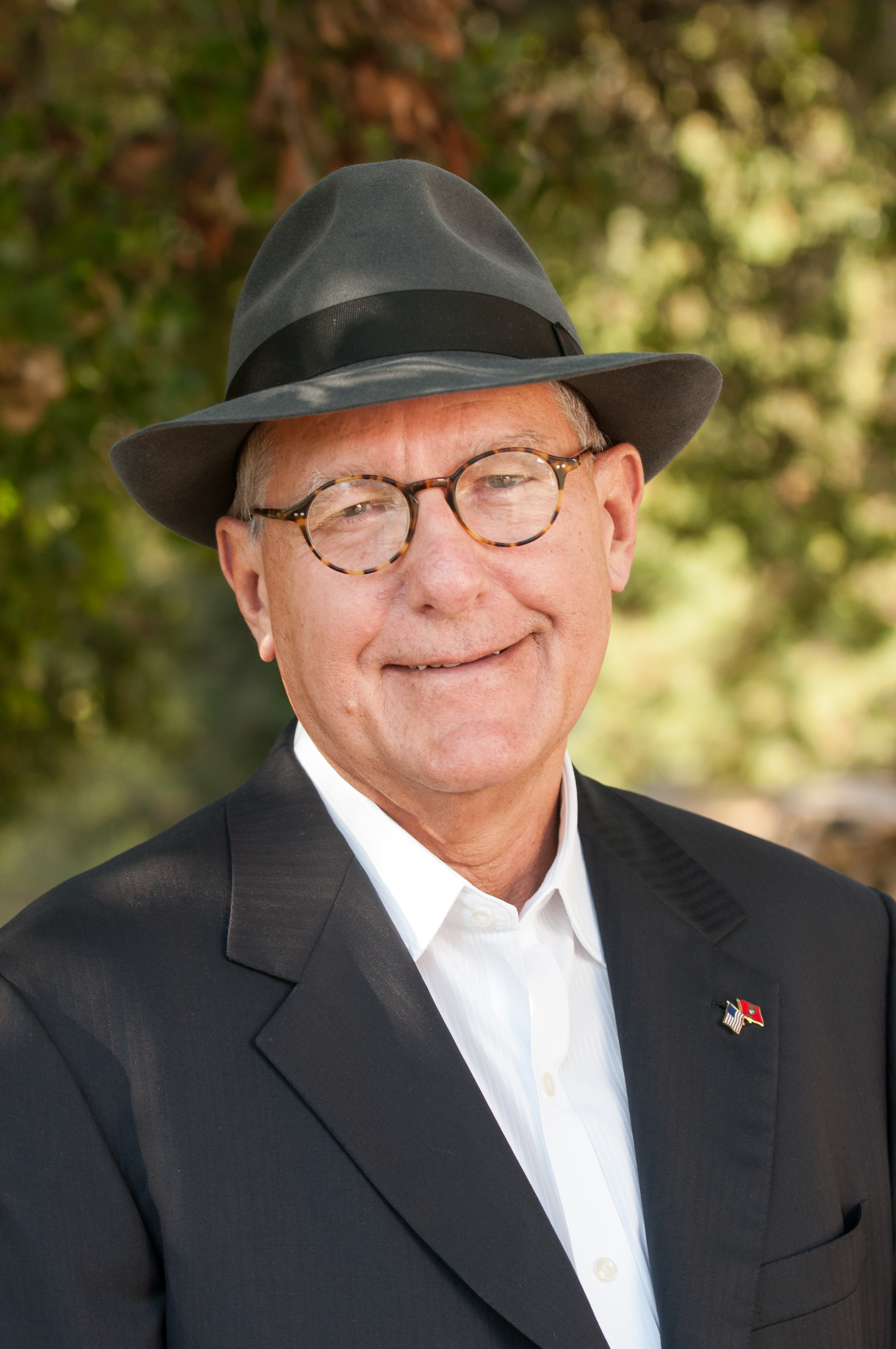 *Stocks-buy bigger dip, sell big rallies*Bonds-stand aside, get ready to sell*Commodities-stand aside*Currencies- sell US dollar rallies*Precious Metals – buy dips*Energy – stand aside*Volatility-sell short over $50*Real estate-stand aside
Next Strategy Webinar12:00 EST Wednesday, April 22, from Lake Tahoeemail me questions at support@madhedgefundtrader.com
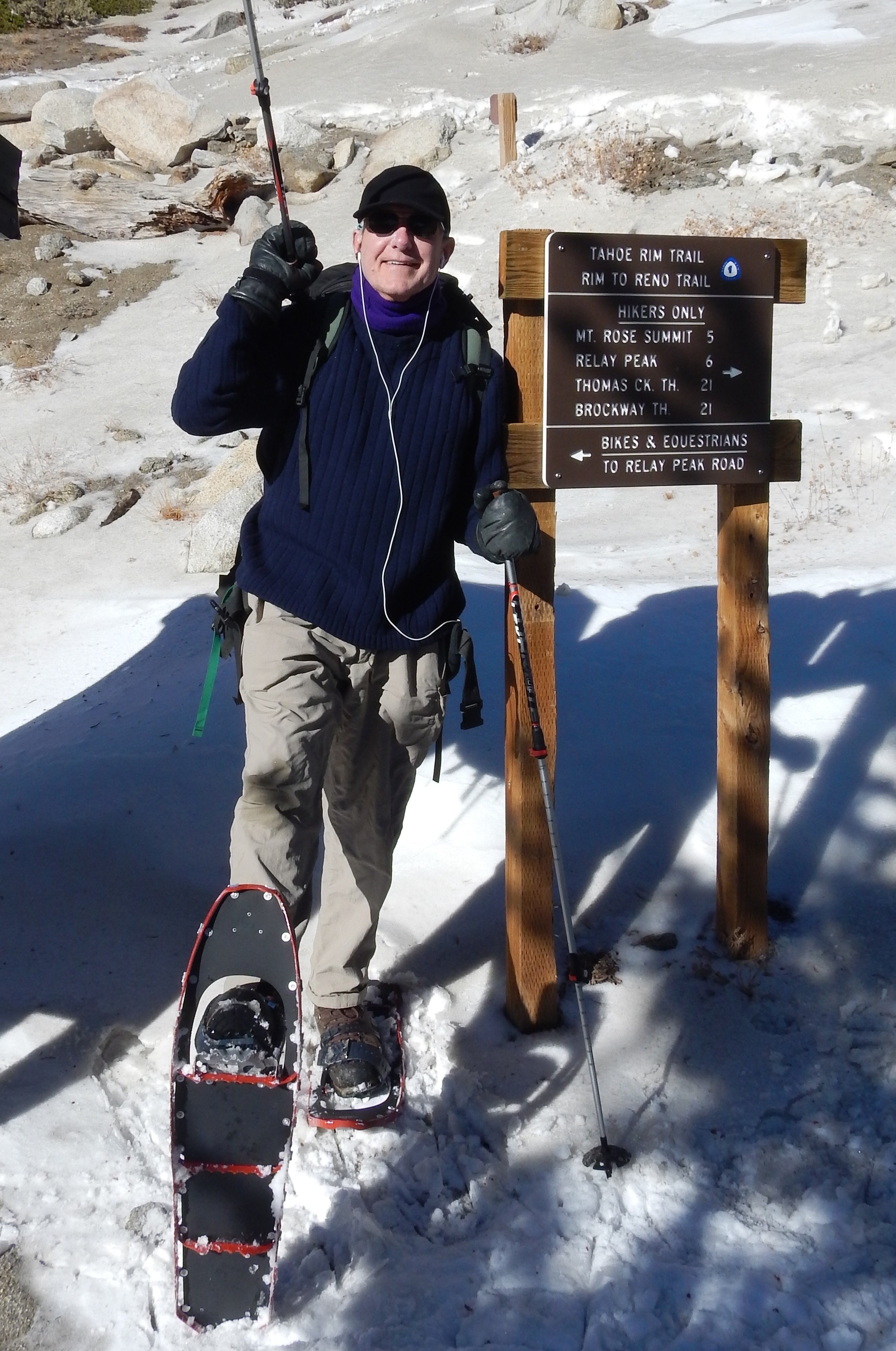 Good Luck and Good Trading!